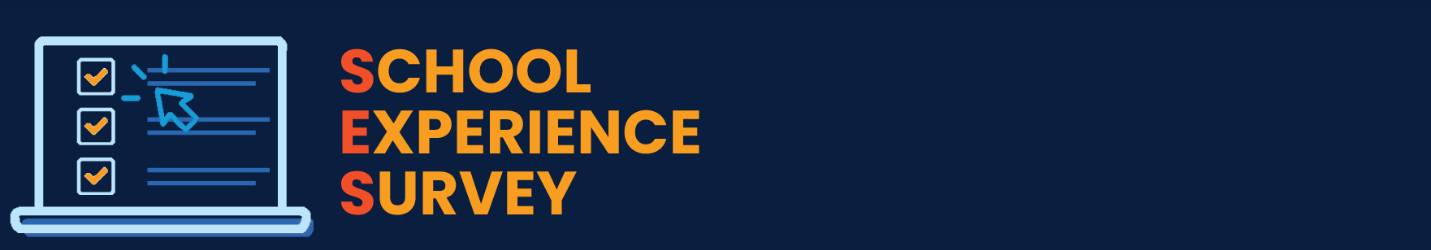 Dr. Jesus Renteria

Coordinator of Policy, Research, and Development


Data Privacy, Analysis and Reporting (DPAR)

Office of Data and Accountability (ODA)
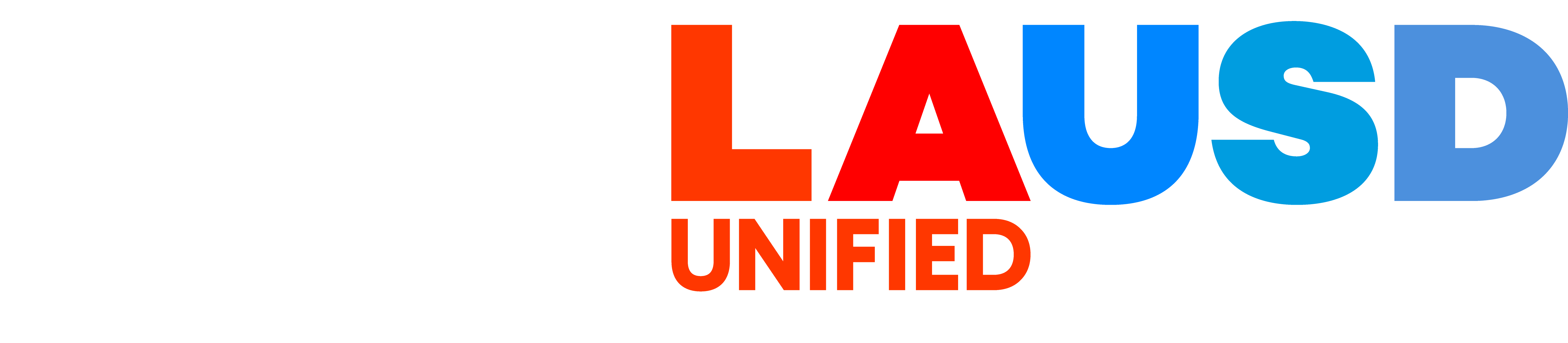 1
[Speaker Notes: Hello Everyone, my name is Dr. Jesus Renteria and I am part of the Data Privacy, Analysis and Reporting Branch under ODA. Thank you for having me.]
School Experience Survey – Background
The  School Experience Survey is an annual survey administered in the Spring to all schools. Survey results provide schools with very important feedback from teachers, staff, students and parents.
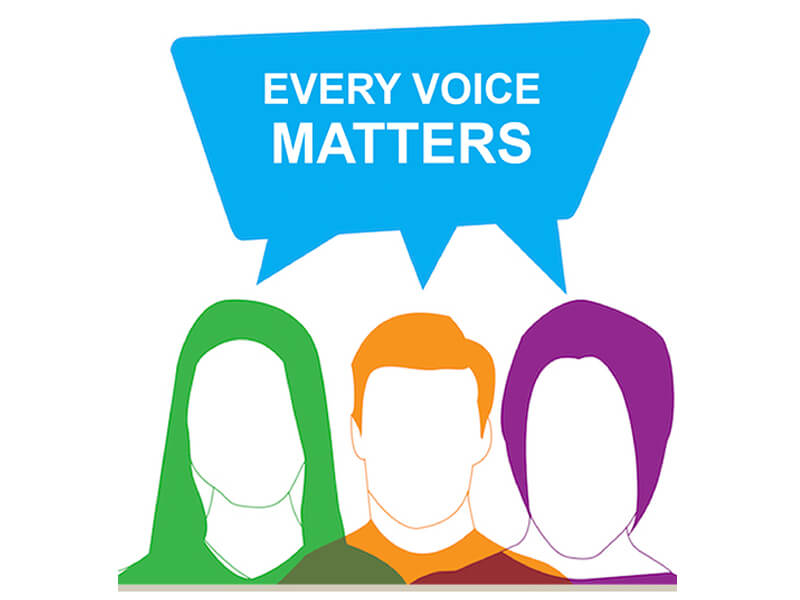 2
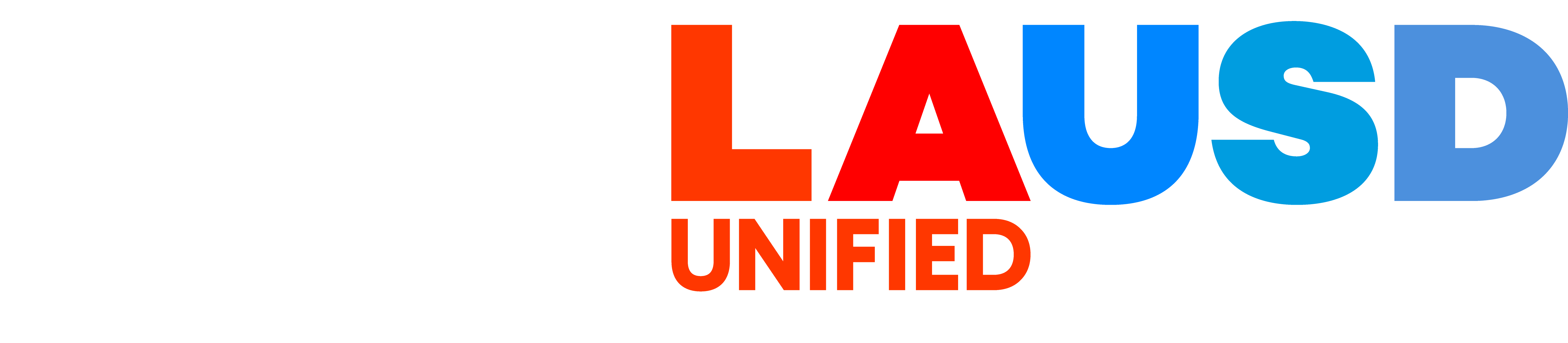 School Experience Survey – Background
Importance of Survey Results
Informative – Let’s families, students, and staff know what they are doing well and what they can improve on.

State Accountability – The District is required by the State to administer a “Local Climate Survey” annually and to report results. 

LAUSD Strategic Plan – Report progress toward the District 2026 Goals
3
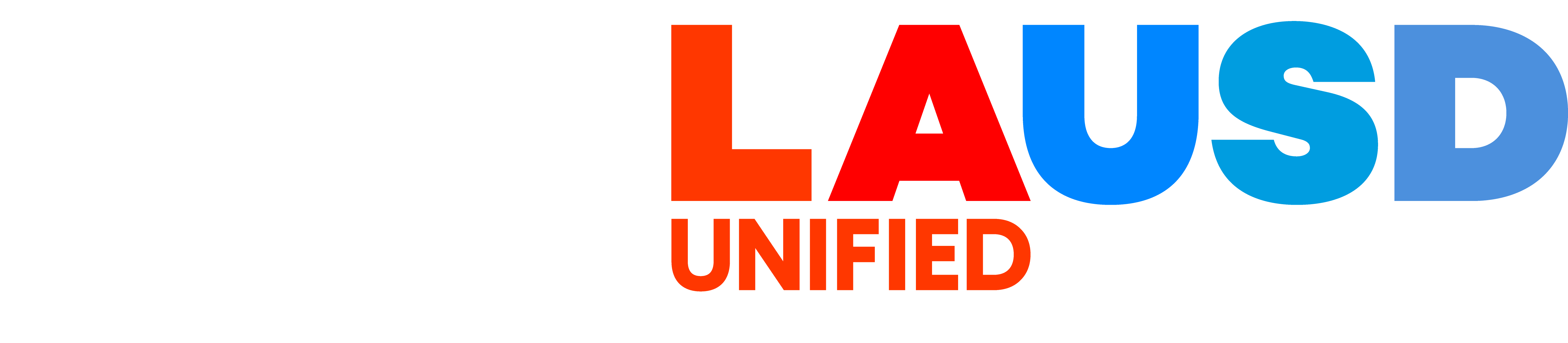 School Experience Survey
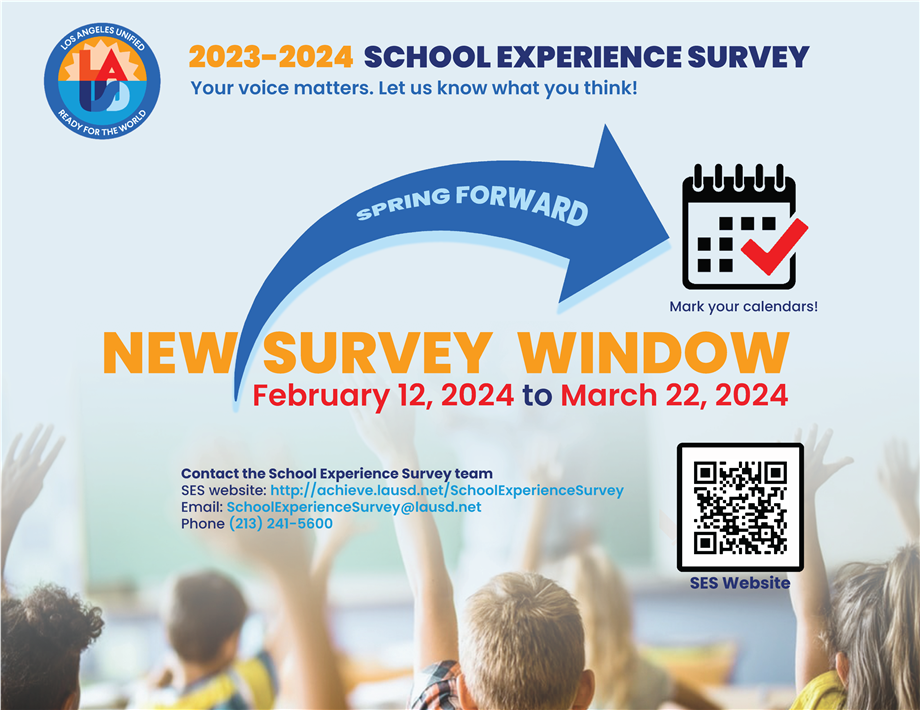 School Experience

Survey will be

administered on:


February 12th to

March 22nd, 2024
4
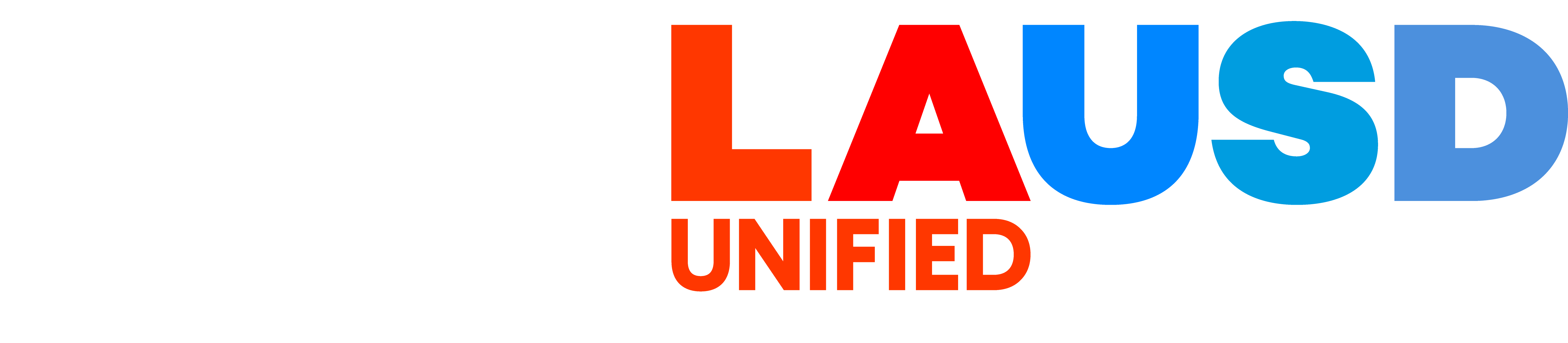 [Speaker Notes: The first update I wanted to share is that school experience survey will now be administered in the spring. The tentative date is set for February 12th to March 22nd, 2024. Please help spread the word to your school community members and remember to save the date and prepare accordingly.]
School Experience Survey - Agenda
DPAR team and services

Overview of the New School Experience Survey Webpage

SES Results – Overview and Walkthrough

LAUSD 2026 Strategic Goals

Strategies and tools to help meet our goals
5
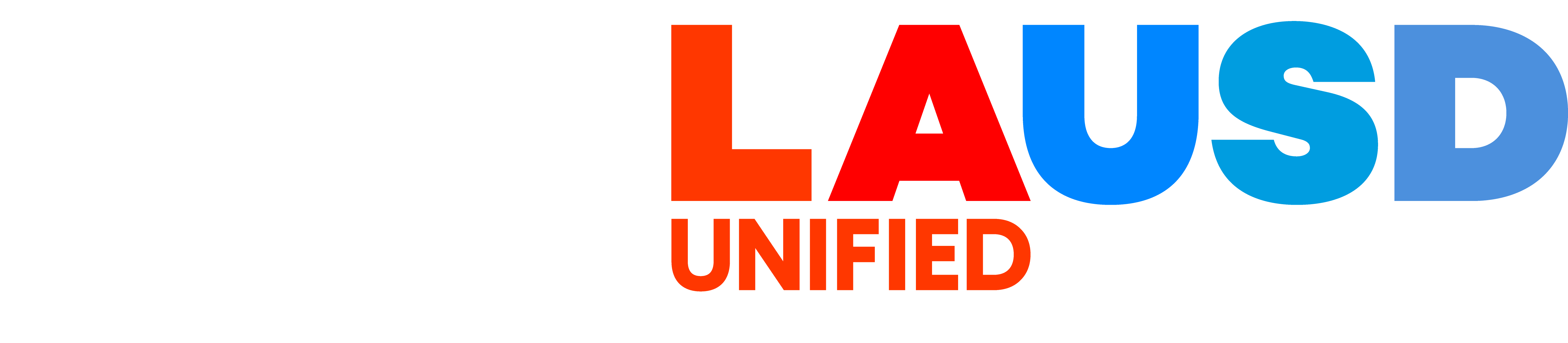 School Experience Survey - Agenda
DPAR team and services

Overview of the New School Experience Survey Webpage

SES Results – Overview and Walkthrough

LAUSD 2026 Strategic Goals

Strategies and tools to help meet our goals
6
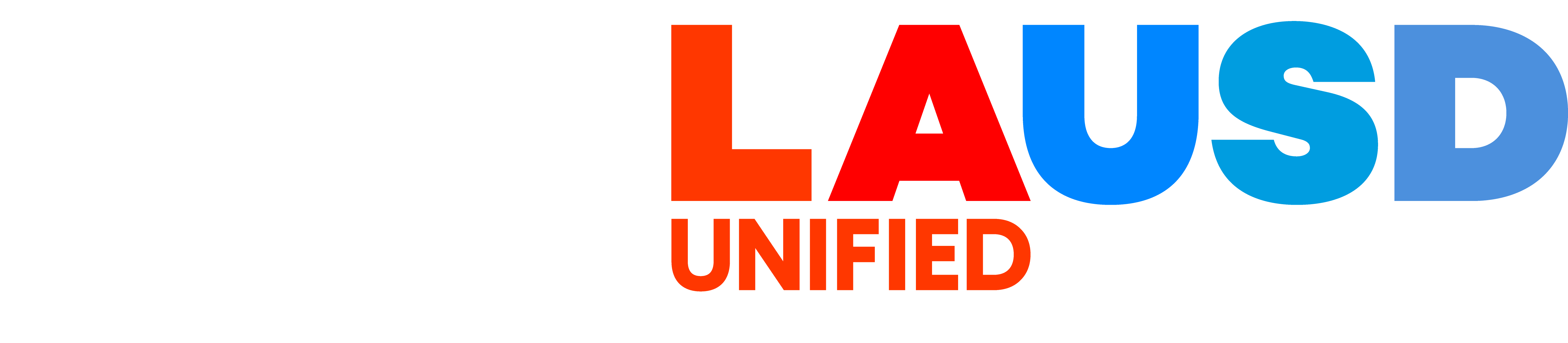 School Experience Survey Team
Our team has grown…
Dr. Kevon Tucker-Seeley - Director of DPAR

Dr. Jesus Renteria - Coordinator of Policy, Research, and Development

Paolo Tandoc – Strategic Data Analyst

Declan Chin - Data Analyst


Additional Support

Rakesh Kumar – Administrative Coordinator
3 Data Analysts

2 Data Coordinators
7
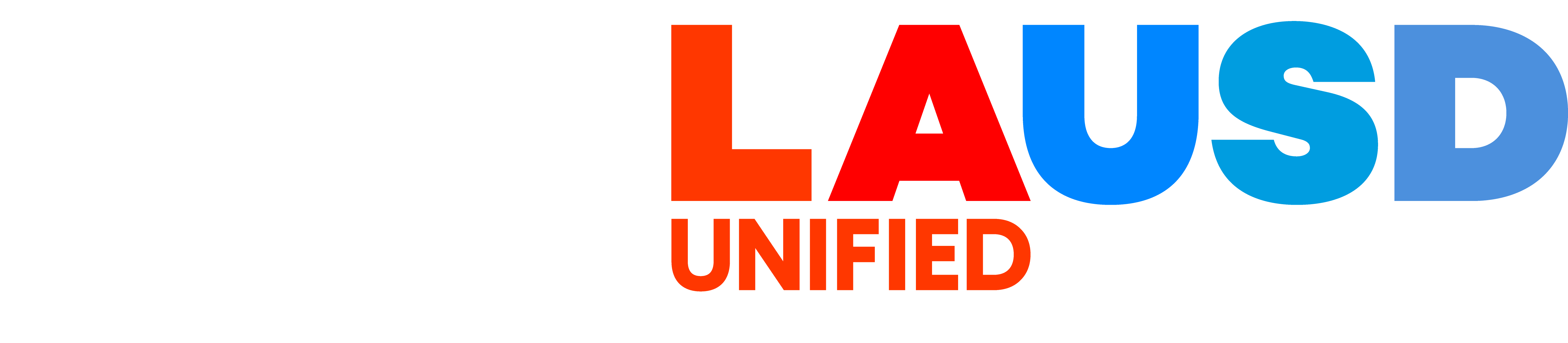 School Experience Survey – Support and Services
What we do
SES Logistics
District/School Collaboration and Support
Distribute

Collect

Analyze
Resources

Services
8
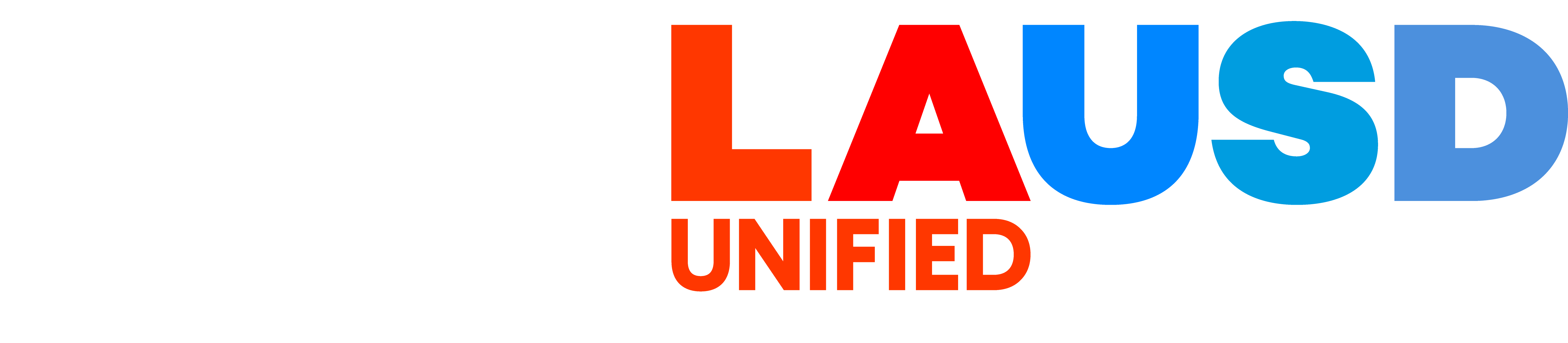 [Speaker Notes: We provided a variety of different services and support to the district and schools, but one that stands out is our involvement in the School Experience Survey. Our School Experience Survey Team is responsible for distributing, collecting, and analyzing the School experience survey data. We recognize that you and your team members at your school play a vital part in the SES logistics. We would not have the data without your continuous support and dedication to recruit participants. This is why we make great efforts to collaborate with district and school partners by providing them the support, resources, and services they need to help students, parents, and staff participate in the school experience survey.]
School Experience Survey – Support and Services
SES Online Resource Toolkit for Schools

Supporting Documents

Recruitment and participation strategies

Support

Timely email responses and weekly updates


SES Results/Information

More transparent and accessible
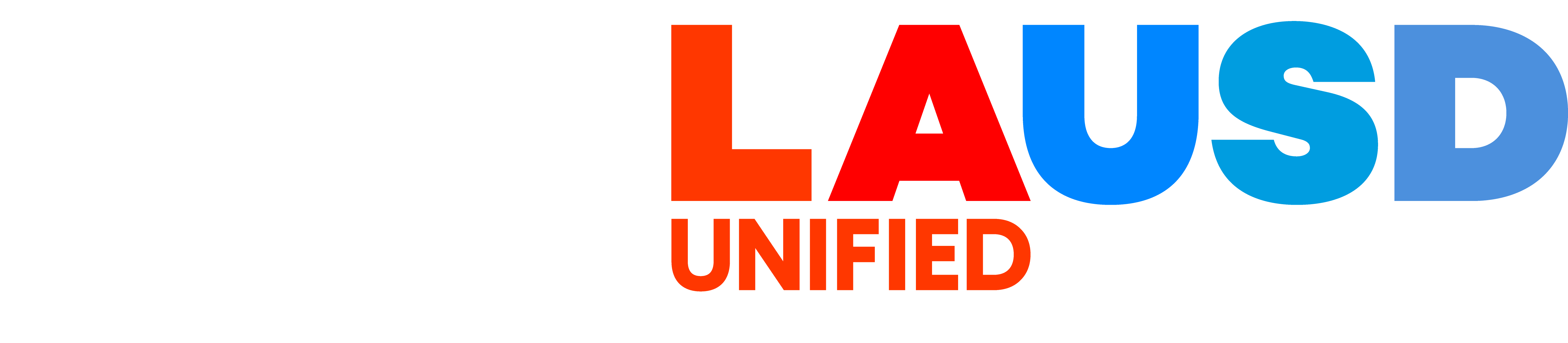 9
[Speaker Notes: Speaker: Text

Time: XX minutes

Purpose:
Text

Notes:
Text

Facilitator Moves:
Text]
School Experience Survey - Agenda
DPAR team and services

Overview of the New School Experience Survey Webpage

SES Results – Overview and Walkthrough

LAUSD 2026 Strategic Goals

Strategies and tools to help meet our goals
10
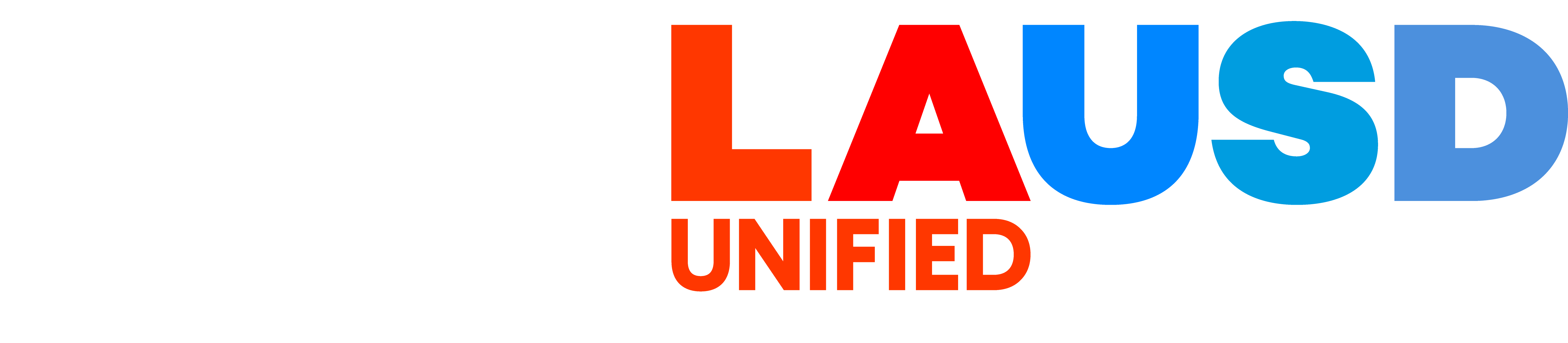 School Experience Survey Team
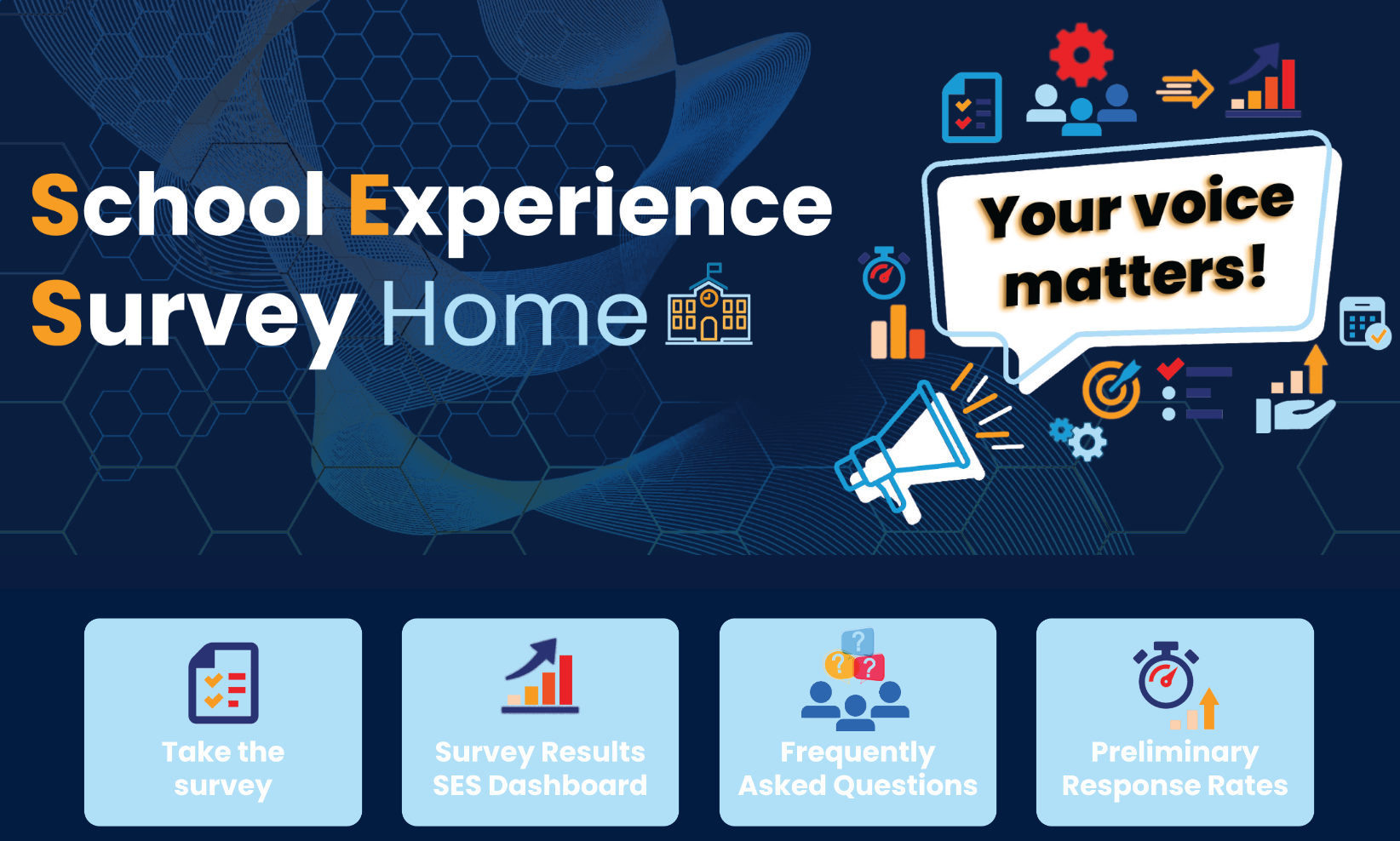 New SES Webpage
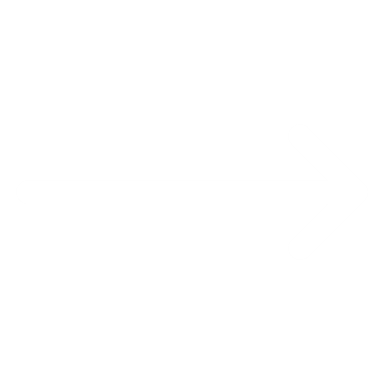 Click Here for
Webpage Link
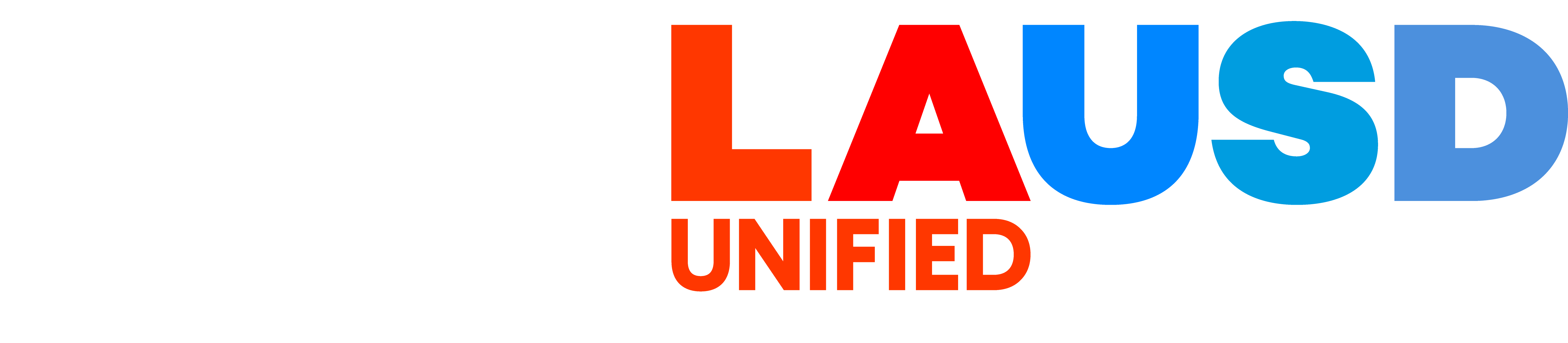 11
[Speaker Notes: Speaker: Text

Time: XX minutes

Purpose:
Text

Notes:
Text

Facilitator Moves:
Text]
School Experience Survey Team
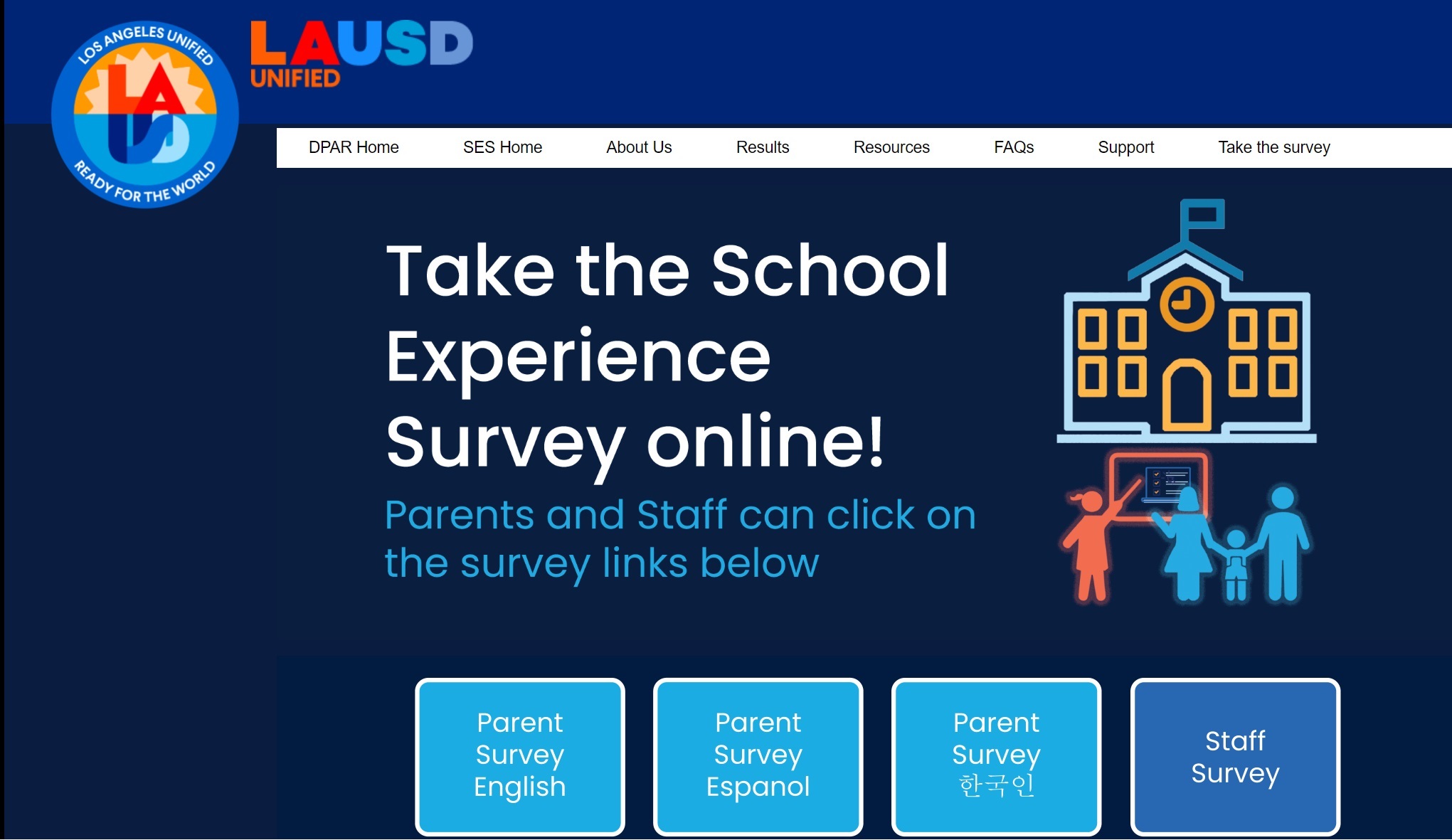 For Parents and
Staff, it is easier
to find and take
the survey
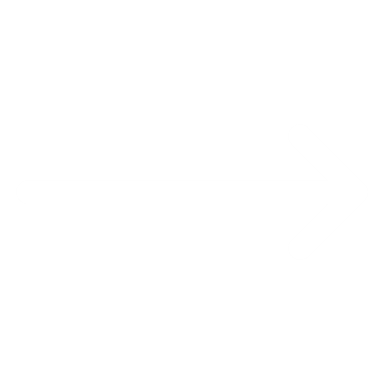 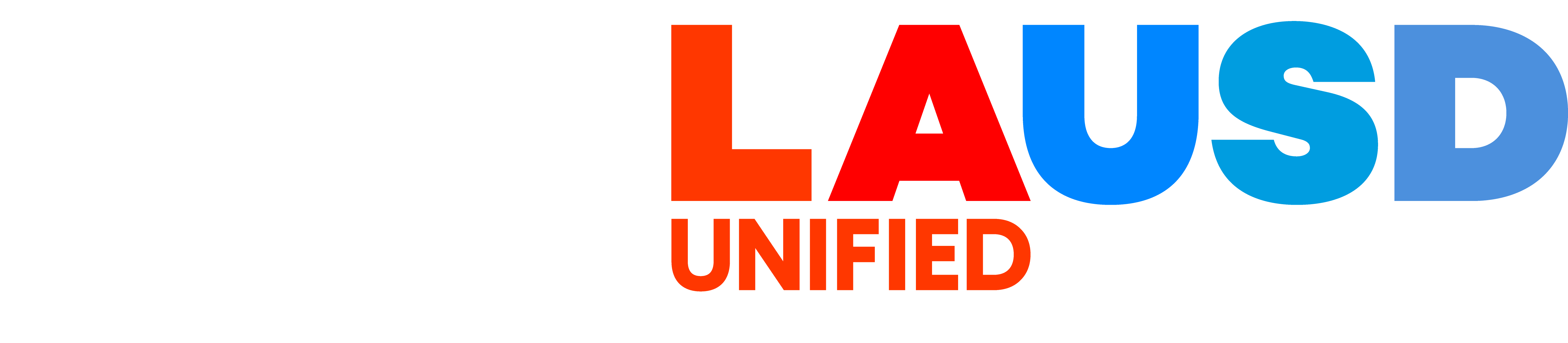 12
[Speaker Notes: Speaker: Text Add paper Survey

Time: XX minutes

Purpose:
Text

Notes:
Text

Facilitator Moves:
Text]
School Experience Survey Team
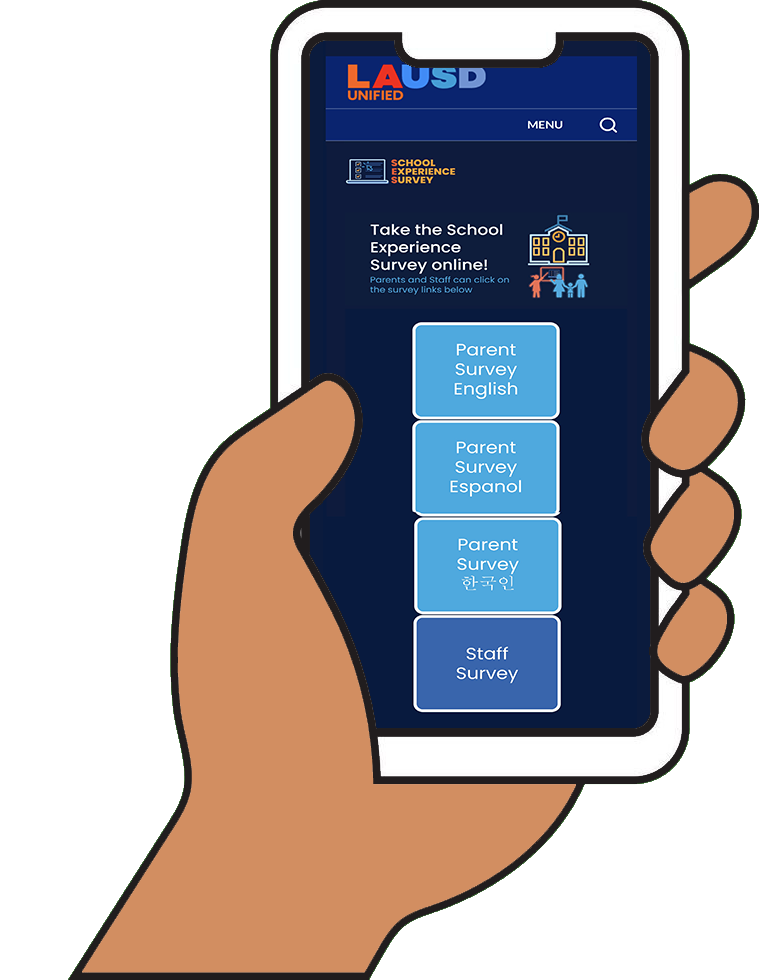 Smartphone Friendly
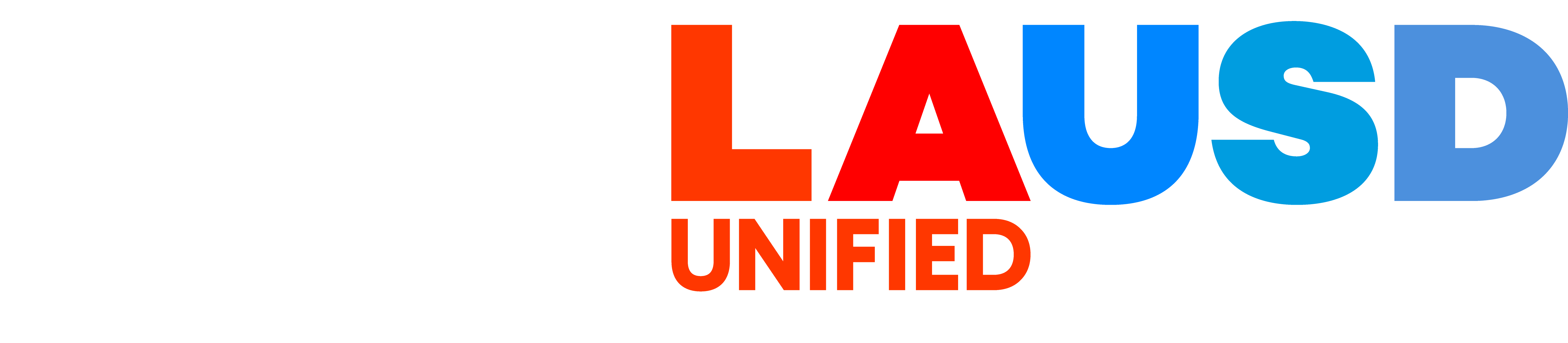 13
[Speaker Notes: Speaker: Text

Time: XX minutes

Purpose:
Text

Notes:
Text

Facilitator Moves:
Text]
School Experience Survey Team
Parent SES: Paper-Based Survey
Option Update
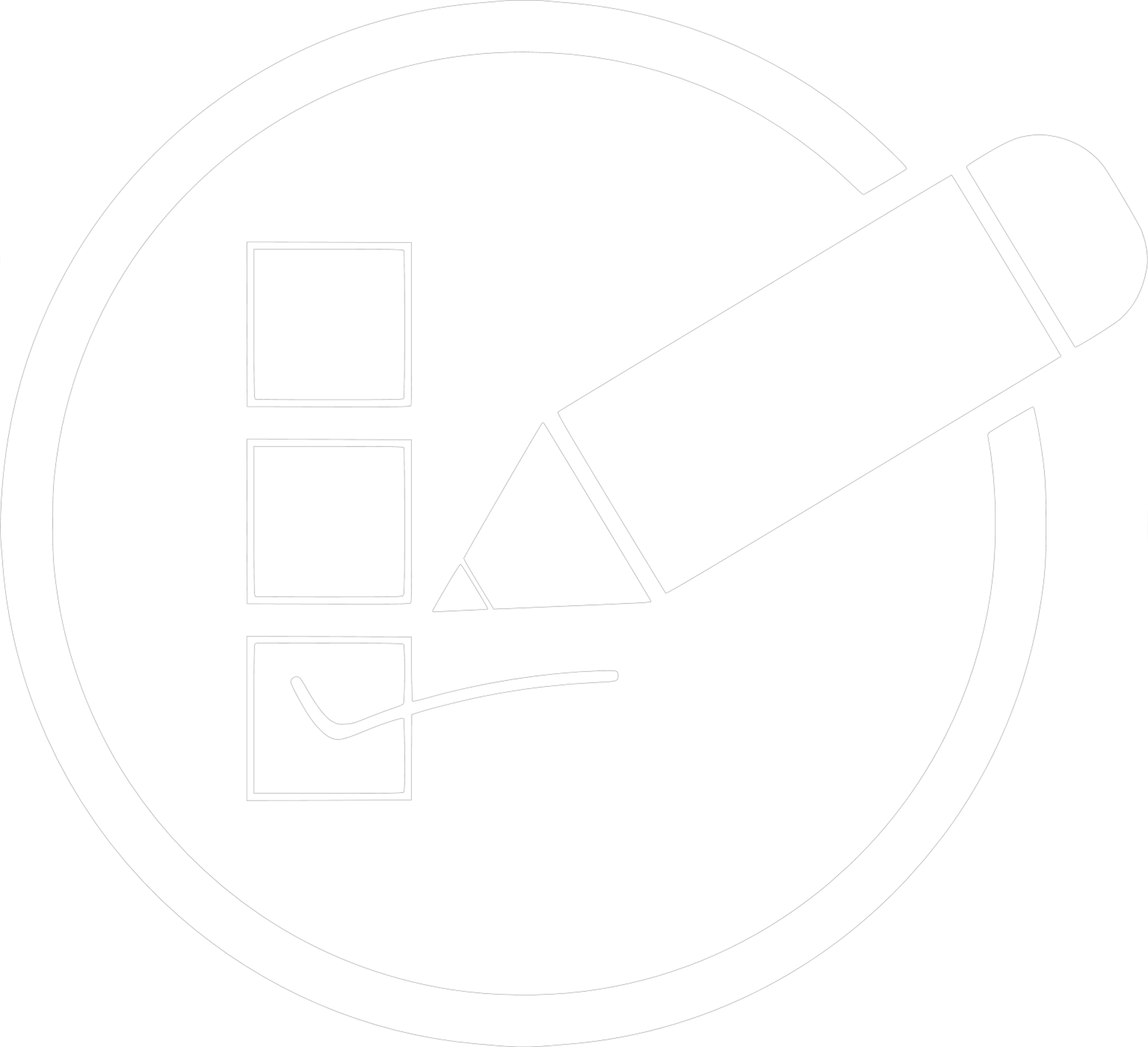 Limited amount of paper-based Parent SES will be sent out to each school

Highly encouraging parents to take survey online
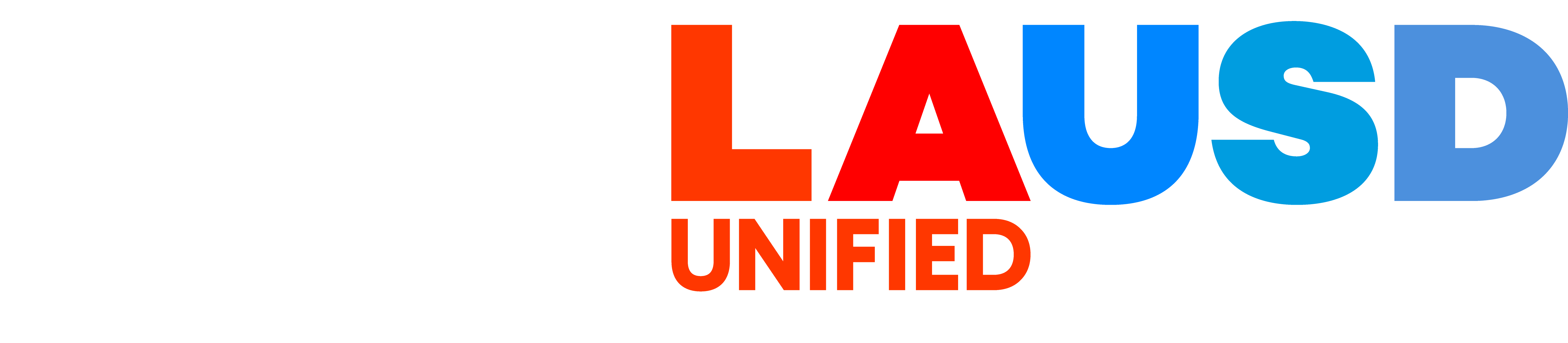 14
[Speaker Notes: Speaker: Text

Time: XX minutes

Purpose:
Text

Notes:
Text

Facilitator Moves:
Text]
School Experience Survey - Agenda
DPAR team and services

Overview of the New School Experience Survey Webpage

SES Results – Overview and Walkthrough

LAUSD 2026 Strategic Goals

Strategies and tools to help meet our goals
15
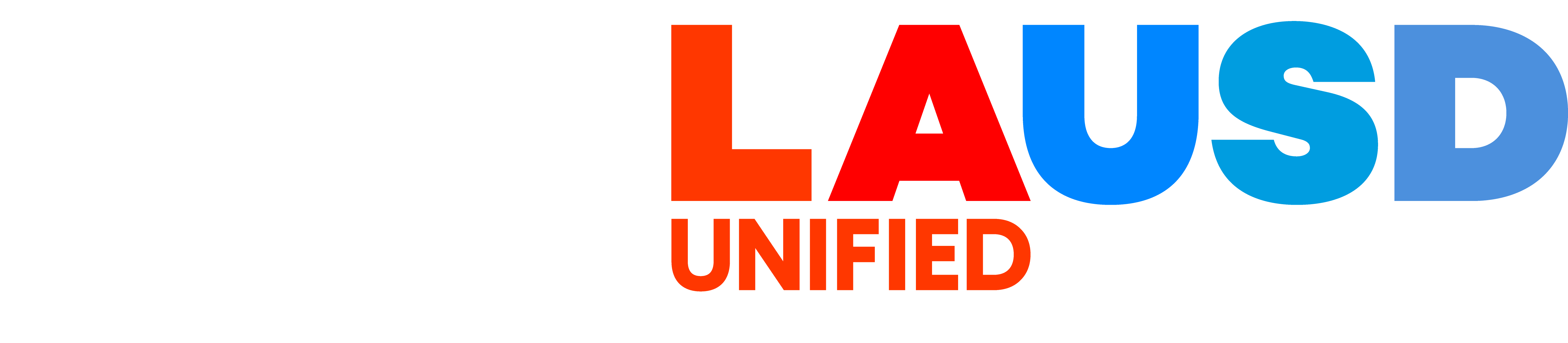 School Experience Survey – Results
SES Results – Link
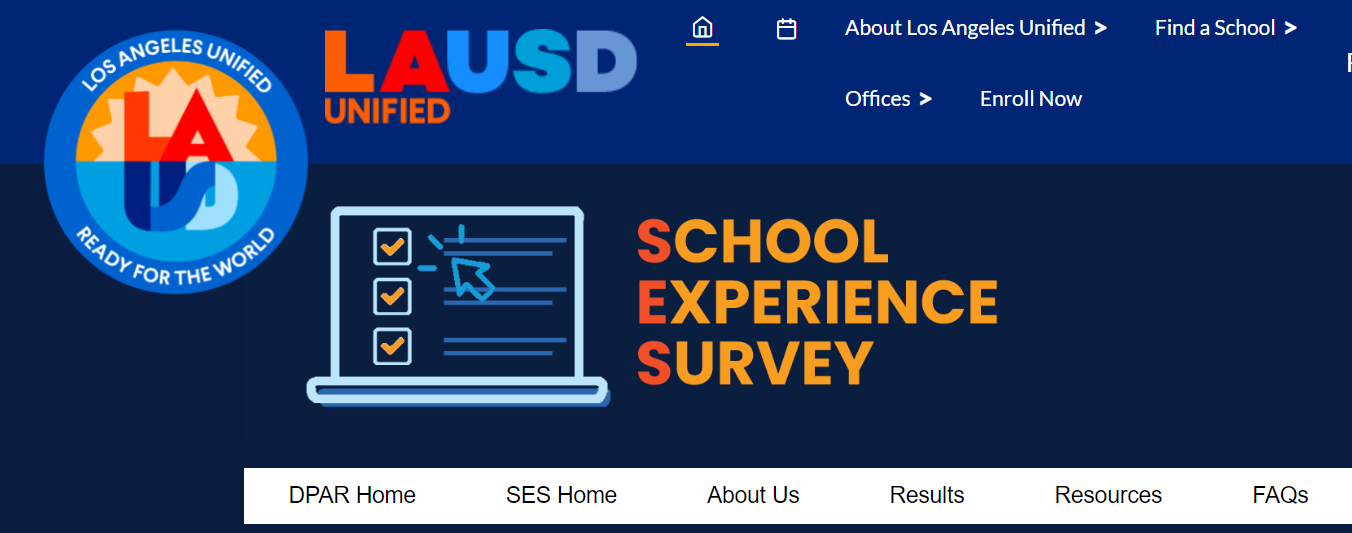 16
School Experience Survey – Results
SES Results – Link
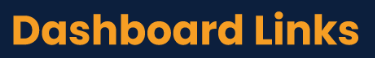 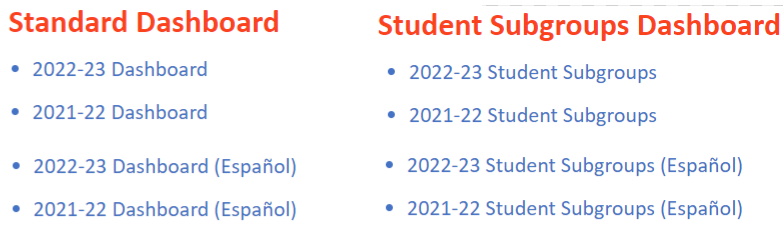 17
School Experience Survey – Results
SES Results – Link
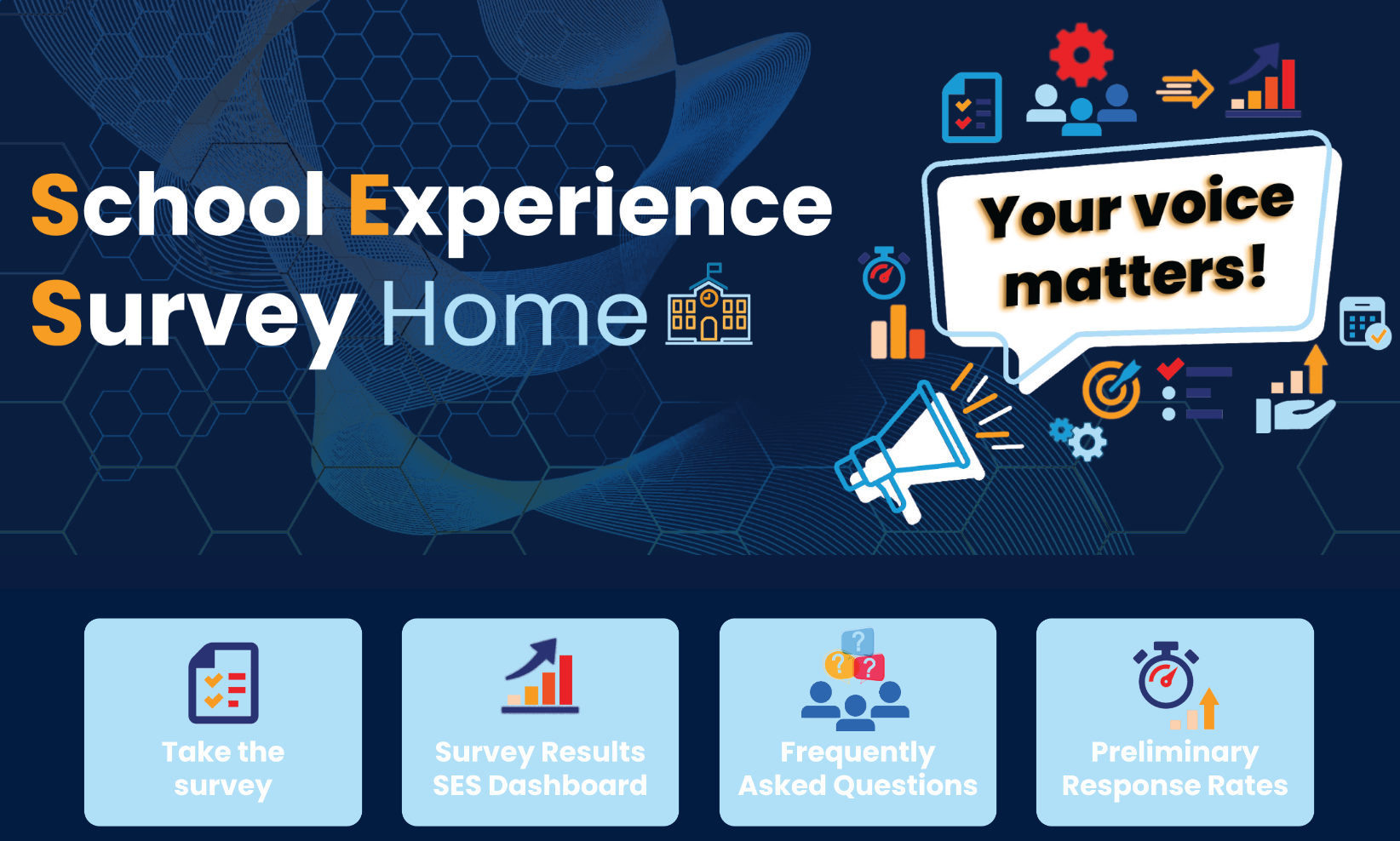 Most current SES data
18
School Experience Survey – Results
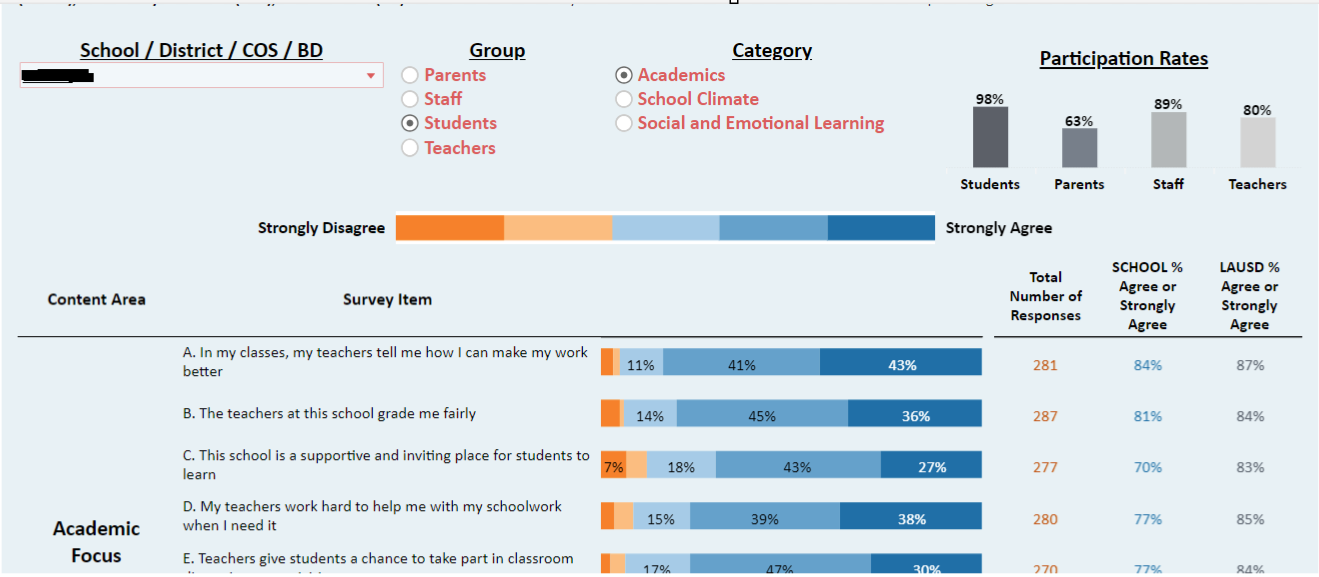 19
School Experience Survey – Results
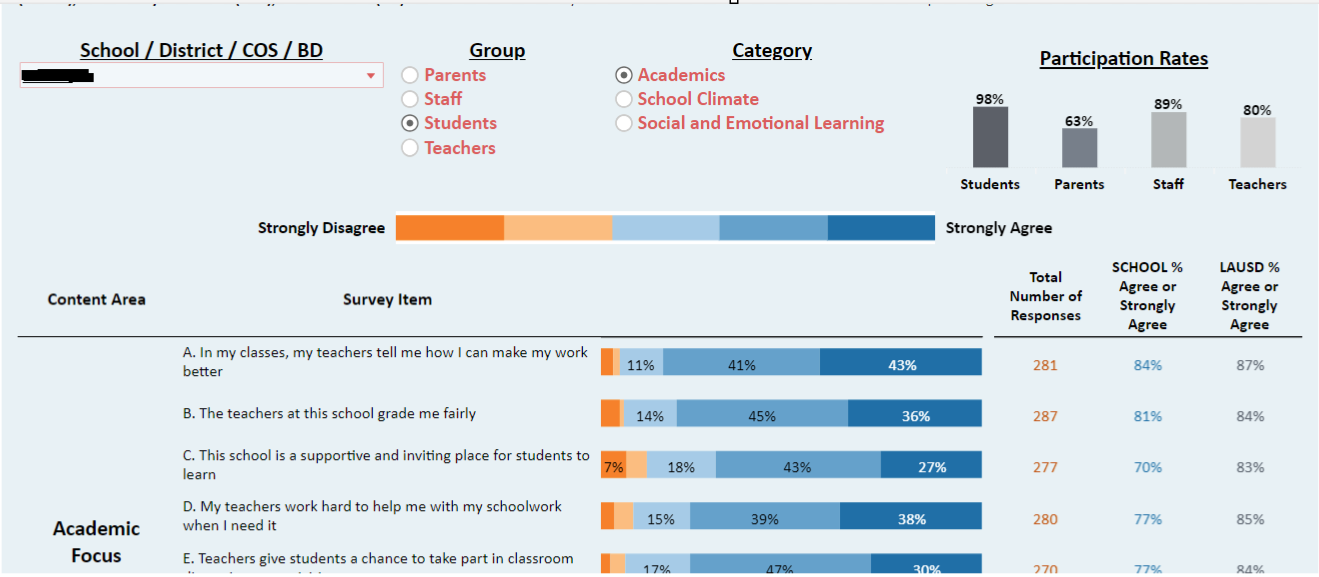 Drop down menu
Select School
20
School Experience Survey – Results
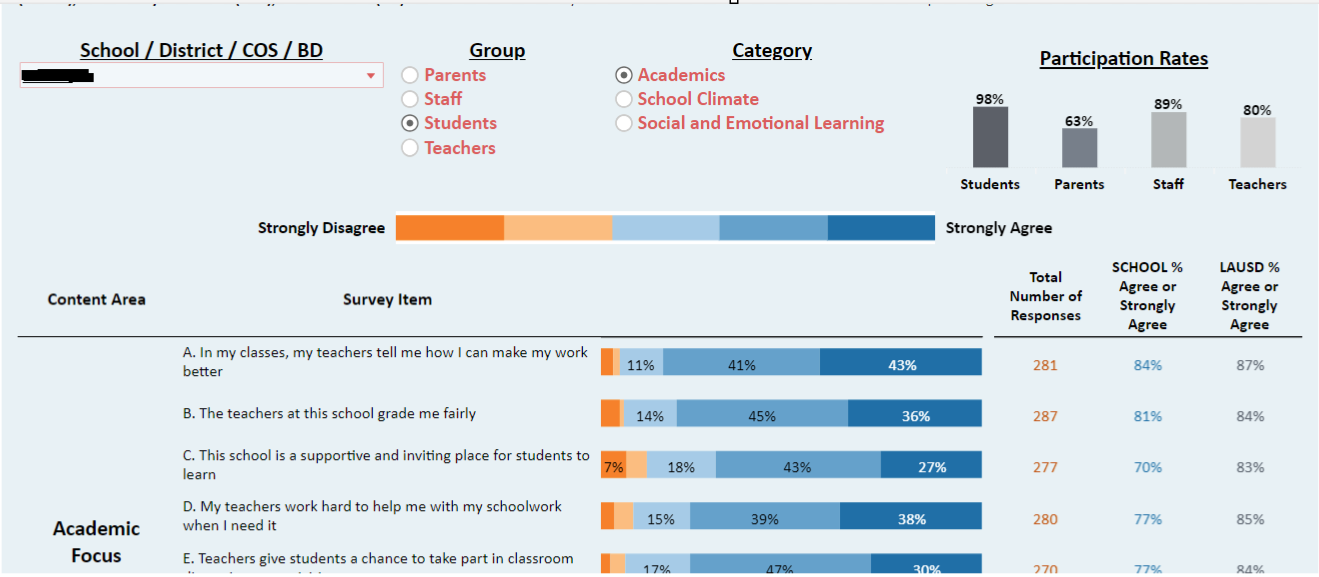 Select Group
21
School Experience Survey – Results
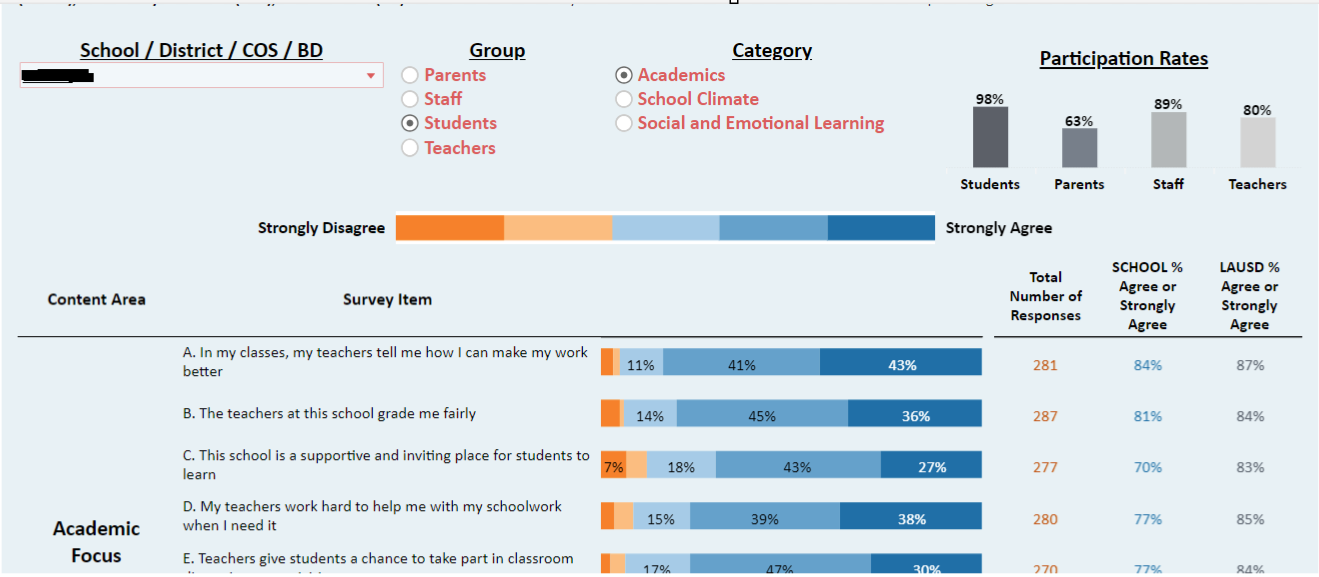 Select Category
22
School Experience Survey – Results
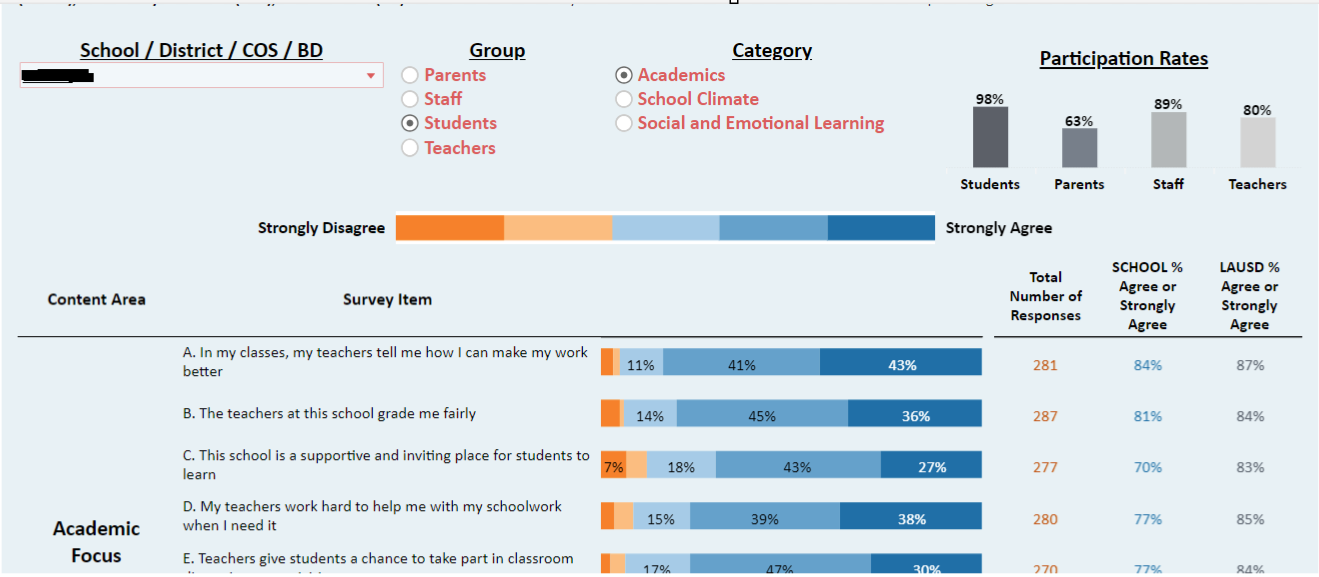 Color-coded scale:
Orange = Strongly Disagree
Dark Blue = Strongly Agree
23
School Experience Survey – Results
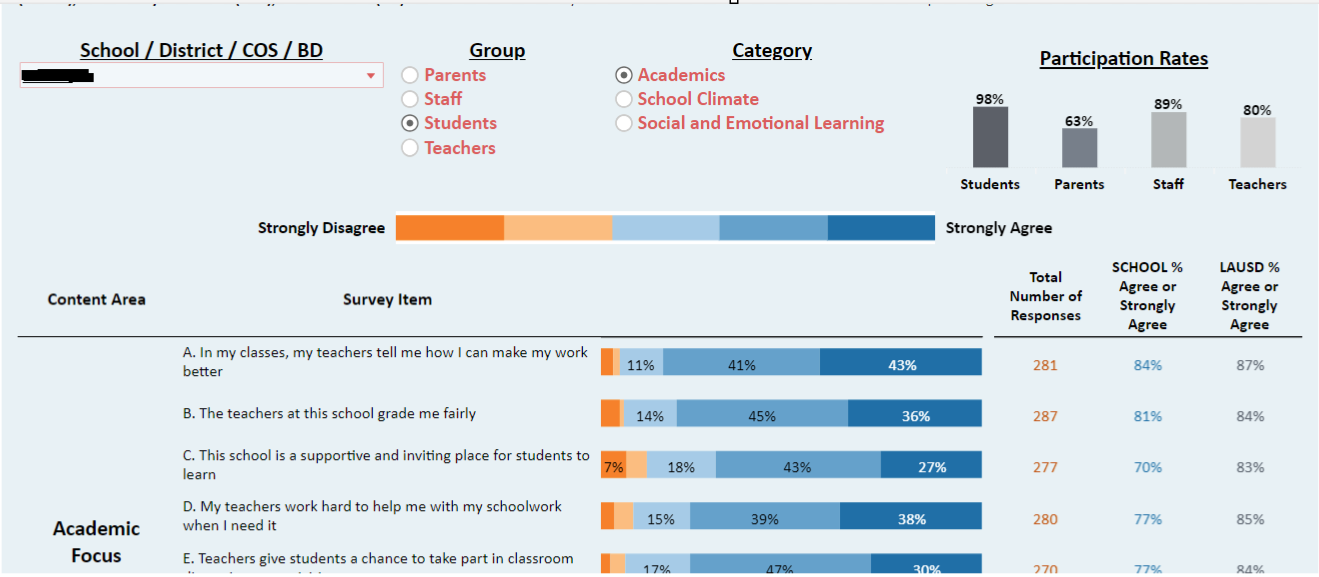 Participation rates for each group
24
School Experience Survey – Results
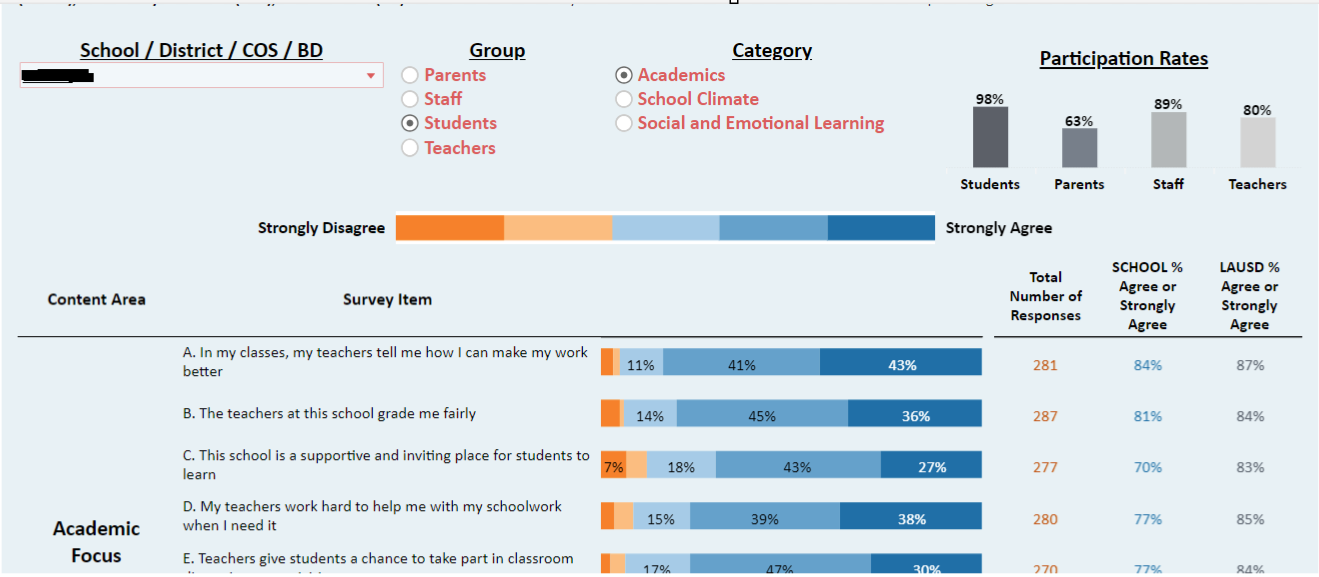 41% Agree + 43% Strongly Agree = 84%
25
School Experience Survey – Results
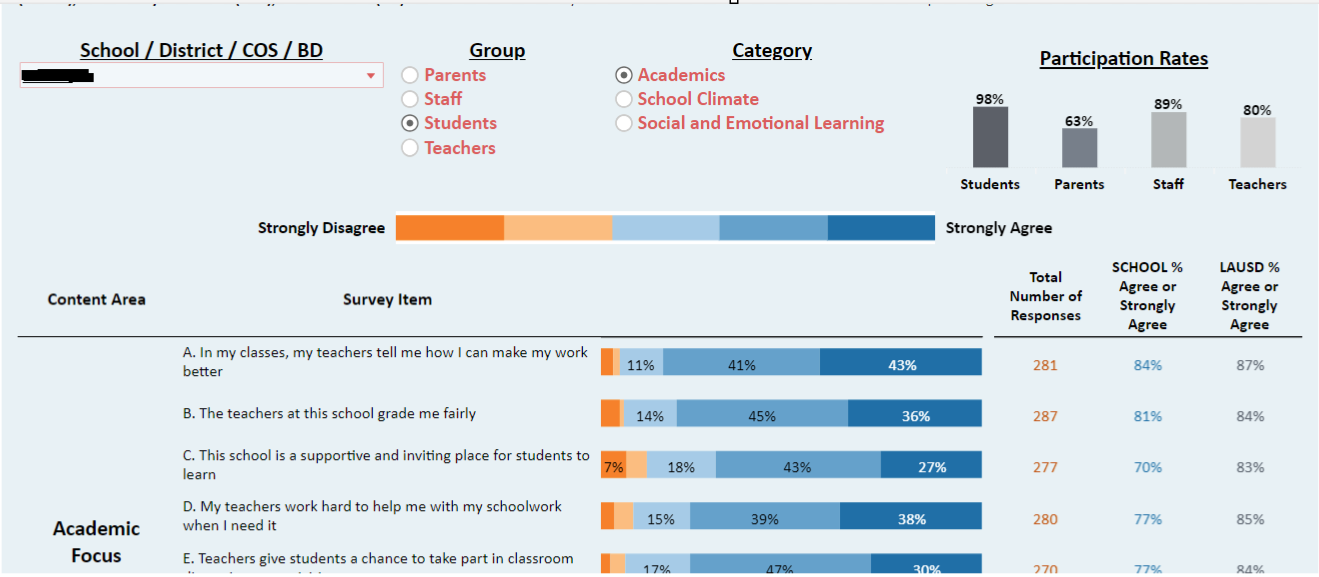 School vs. LAUSD (ES or MS or HS)
26
School Experience Survey – Results
Walkthrough Example!!
Click here to follow along
27
School Experience Survey - Agenda
DPAR team and services

Overview of the New School Experience Survey Webpage

SES Results – Overview and Walkthrough

LAUSD 2026 Strategic Goals

Strategies and tools to help meet our goals
28
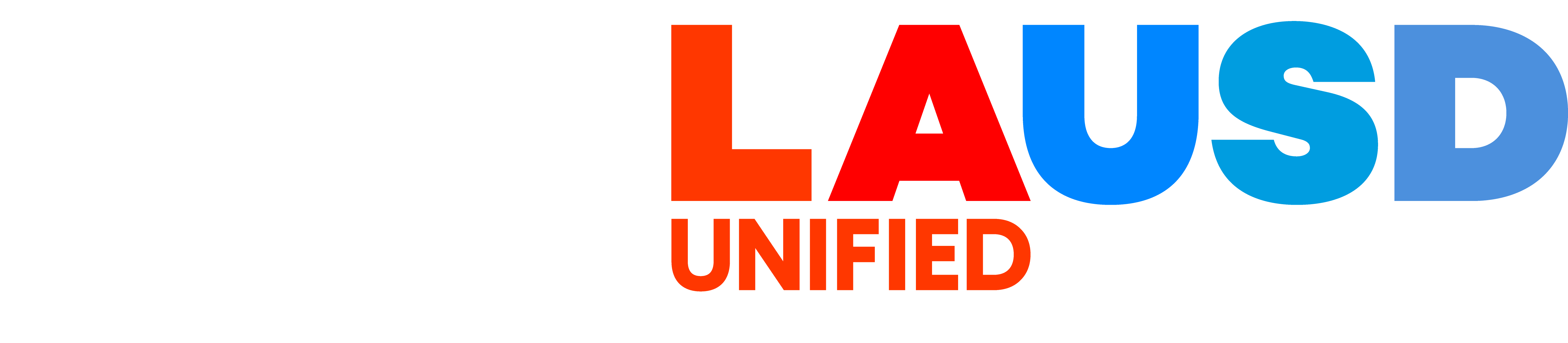 School Experience Survey – Strategic Goals
LAUSD 2026 Strategic Goals
Increase the percentage of parents reporting on the School Experience Survey they feel welcome to participate at their school to 94% (from 86.3% in 2021-22)

Increase the percentage of families responding favorably on the School Experience Survey around overall customer service by 2% annually

Increase the percentage of parents reporting on the School Experience Survey that their school provides them with information they can understand to 96% (from 91.2% in 2021-22)

Increase the percentage of parents completing the annual School Experience Survey to 60% (from 52% in 2021-22)
29
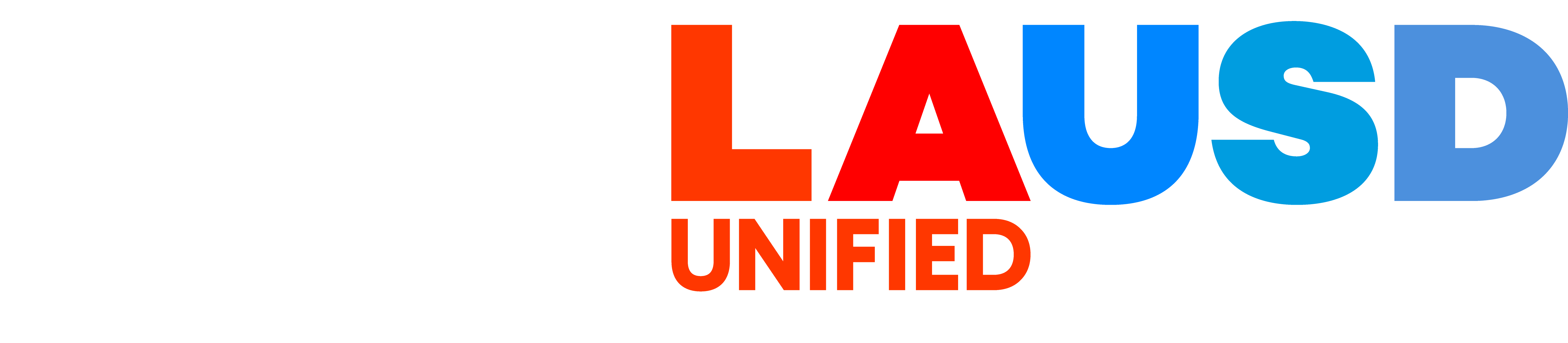 School Experience Survey – Strategic Goals
LAUSD 2026 Strategic Goals
Increase the percentage of parents reporting on the School Experience Survey they feel welcome to participate at their school to 94% (from 86.3% in 2021-22)
30
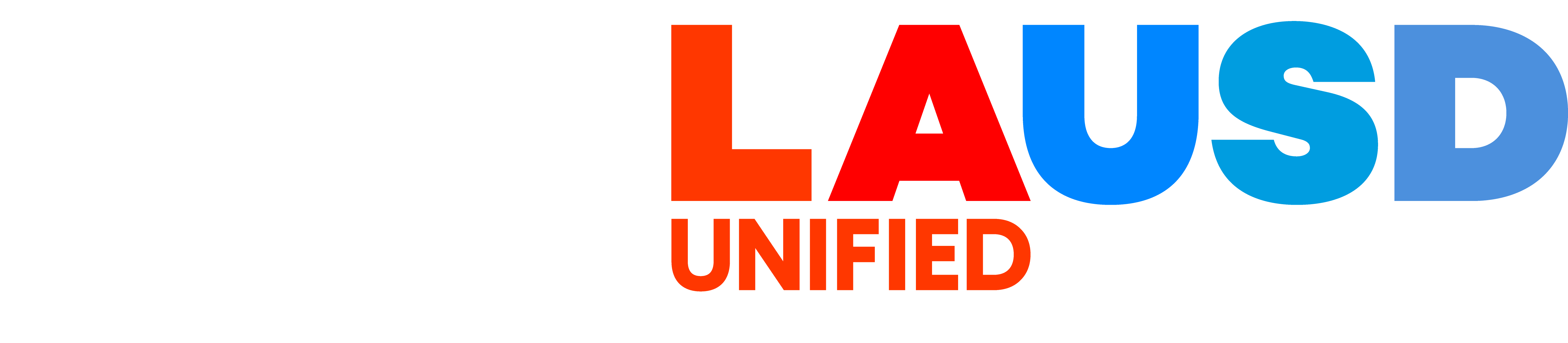 School Experience Survey – Strategic Goals
LAUSD 2026 Strategic Goals
Increase the percentage of parents reporting on the School Experience Survey they feel welcome to participate at their school to 94% (from 86.3% in 2021-22)
31
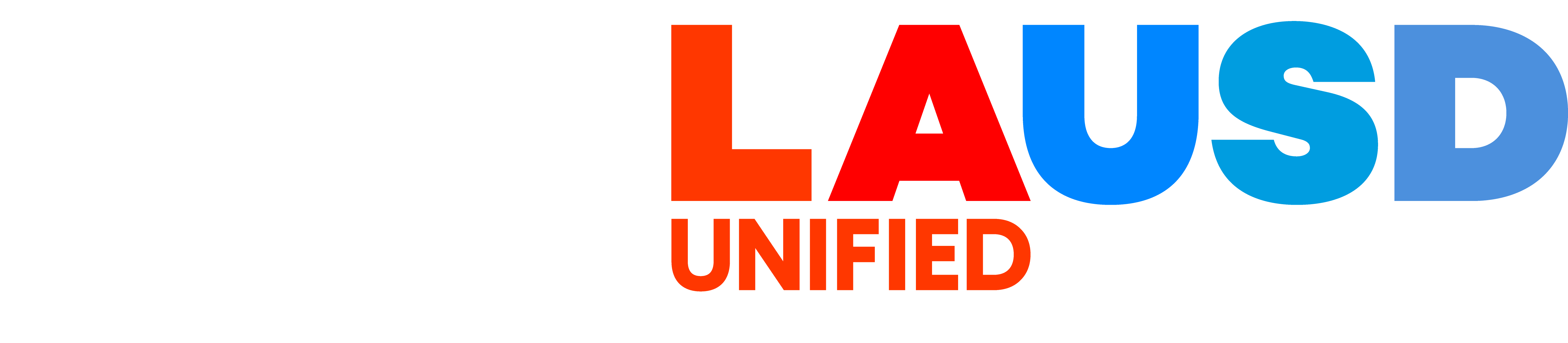 [Speaker Notes: School A – Wright Eng Des Mag
School B – Verdugo Hills SH]
School Experience Survey – Strategic Goals
LAUSD 2026 Strategic Goals
Increase the percentage of families responding favorably on the School Experience Survey around overall customer service by 2% annually

10 Statements/Questions, such as:

“Clerical/office staff take my concerns seriously”
“I am greeted by school staff when I visit this school”
“Clerical/office staff treat me with respect in-person and online”
32
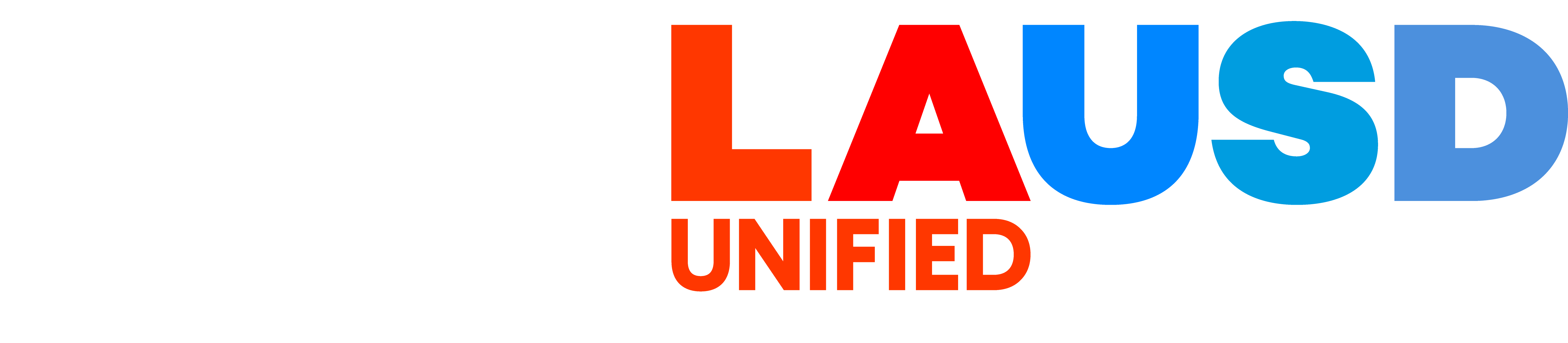 School Experience Survey – Strategic Goals
LAUSD 2026 Strategic Goals
Increase the percentage of families responding favorably on the School Experience Survey around overall customer service by 2% annually
33
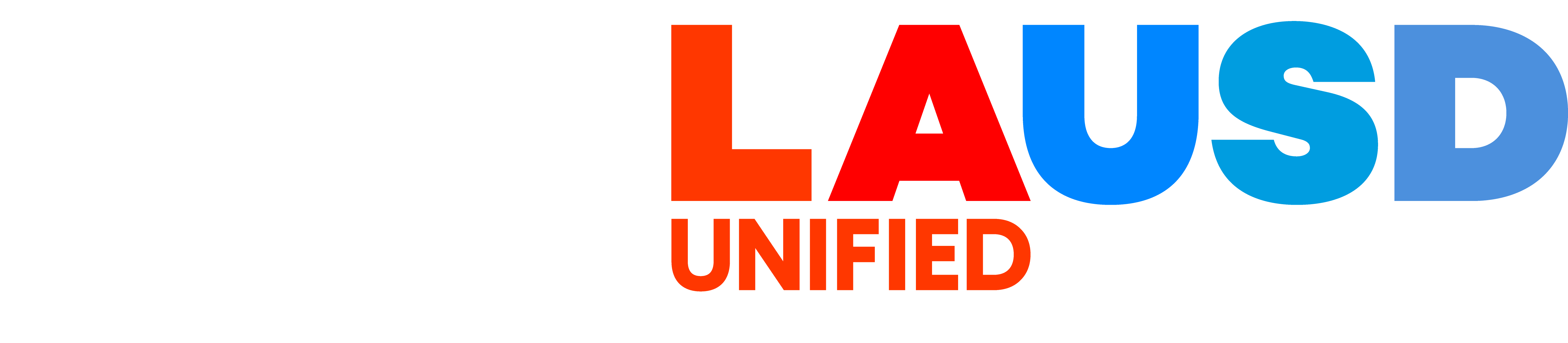 School Experience Survey – Strategic Goals
LAUSD 2026 Strategic Goals
Increase the percentage of parents reporting on the School Experience Survey that their school provides them with information they can understand to 96% (from 91.2% in 2021-22)
34
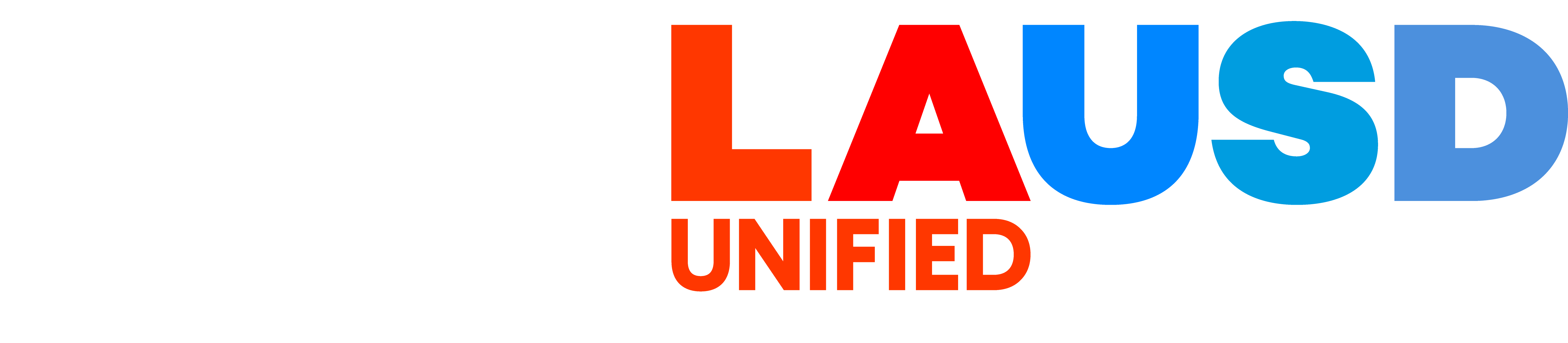 School Experience Survey – Strategic Goals
LAUSD 2026 Strategic Goals
Increase the percentage of parents reporting on the School Experience Survey that their school provides them with information they can understand to 96% (from 91.2% in 2021-22)
35
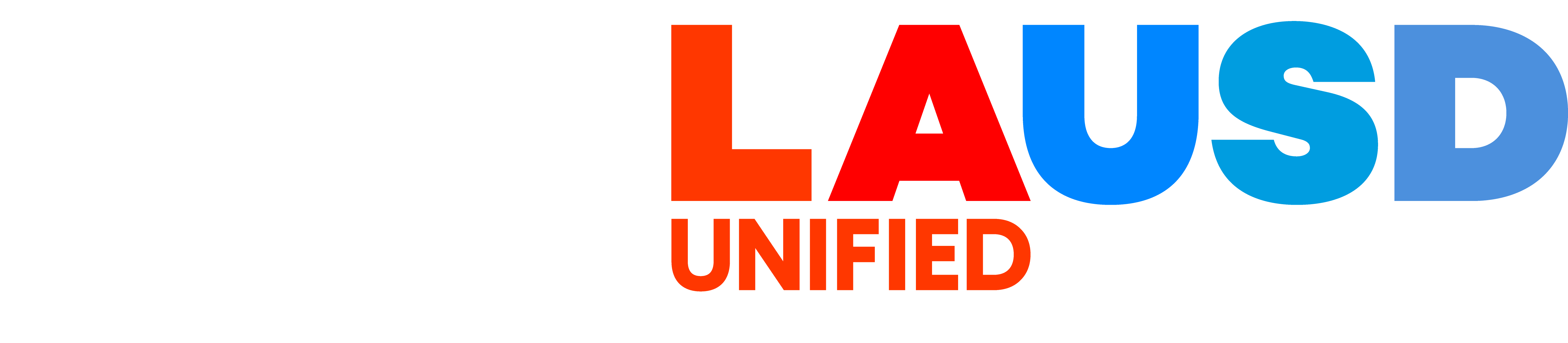 [Speaker Notes: School A – Roscomare Rd El
School B – 6th Ave El]
School Experience Survey – Strategic Goals
LAUSD 2026 Strategic Goals
Increase the percentage of parents completing the annual School Experience Survey to 60% (from 41% in 2021-22)
36
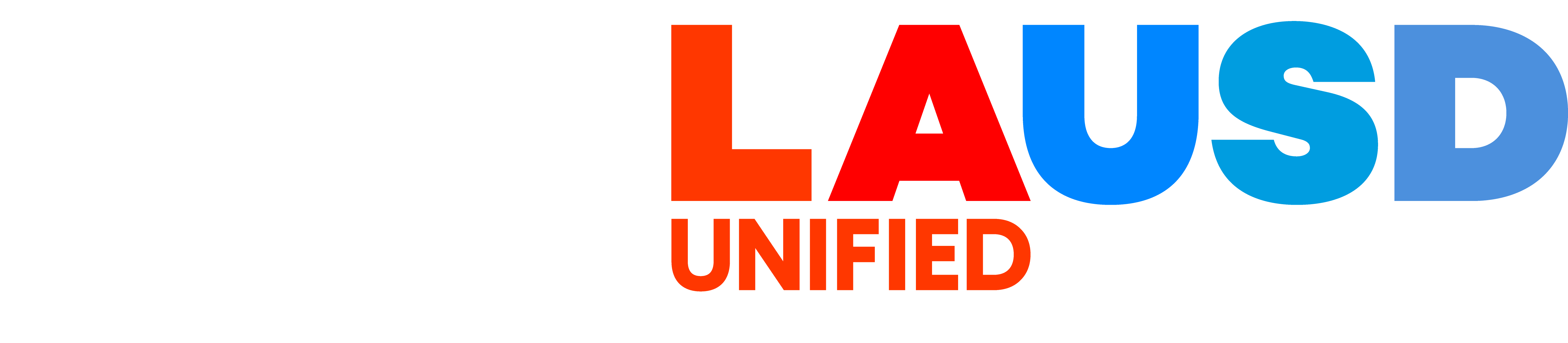 [Speaker Notes: The original percentage of 52% reflected only elementary schools, not the entire district, which has since been corrected to reflect the accurate participation of 41% in 21-22.]
School Experience Survey – Strategic Goals
LAUSD 2026 Strategic Goals
Increase the percentage of parents completing the annual School Experience Survey to 60% (from 41% in 2021-22)
37
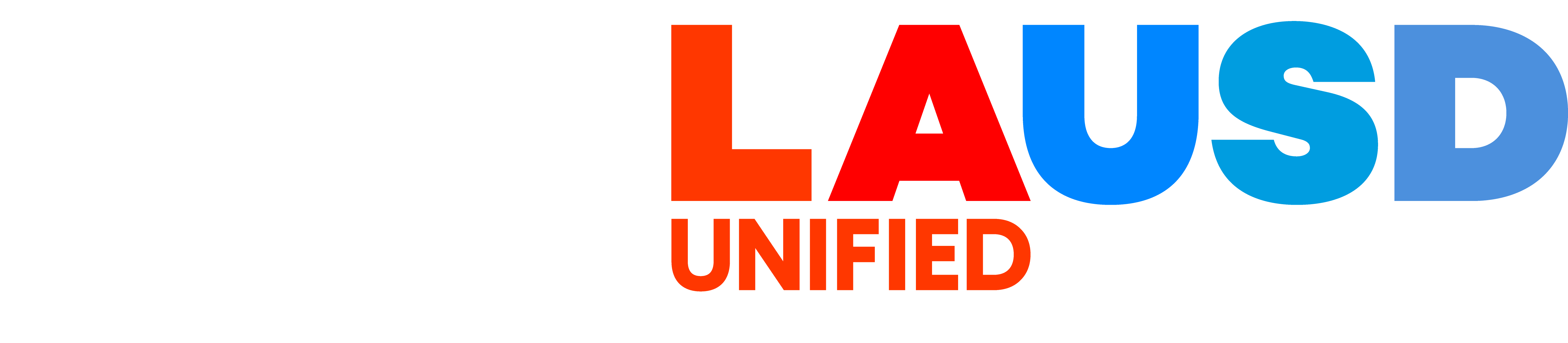 [Speaker Notes: The original percentage of 52% reflected only elementary schools, not the entire district, which has since been corrected to reflect the accurate participation of 41% in 21-22.]
School Experience Survey - Agenda
DPAR team and services

Overview of the New School Experience Survey Webpage

SES Results – Overview and Walkthrough

LAUSD 2026 Strategic Goals

Strategies and tools to help meet our goals

Group Activity – Brainstorm and Share
38
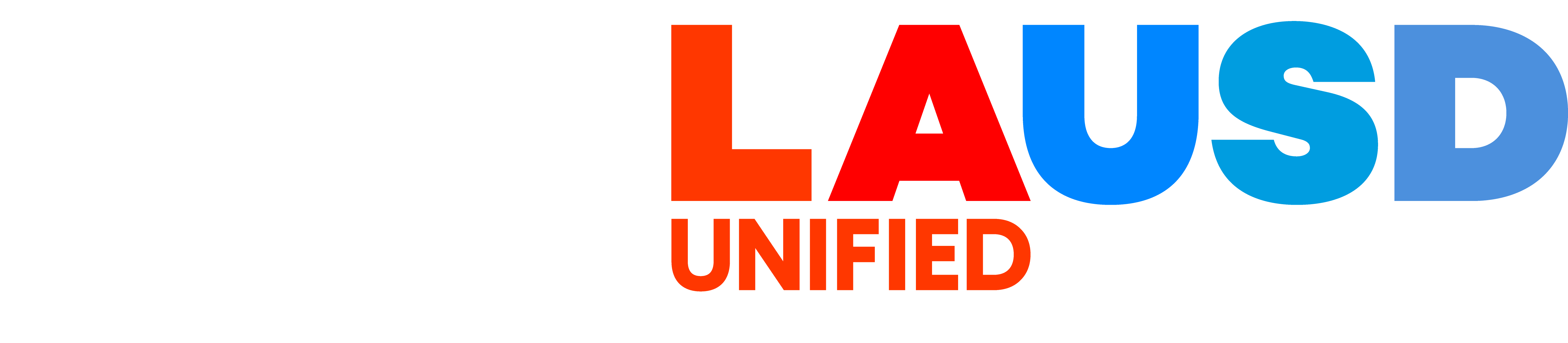 School Experience Survey – Strategies
Identify an area to focus on and begin asking questions:
What?

What is the issue?

What were your initial expectations?

What outcome did you observe?

What population is impacted?
So What?

Why is finding important?

How is the finding different from what you expected?

What impacts the way you view the findings?
Now What?

How can we address the issue?

What seems to be the root cause(s) of the issue?

What other work is currently happening to address the issue?

What would you need to learn more about related to this issue?

What follow-up is needed to address any challenges or difficulties?
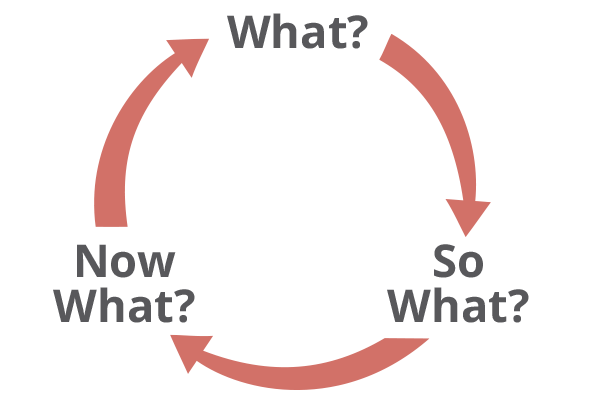 39
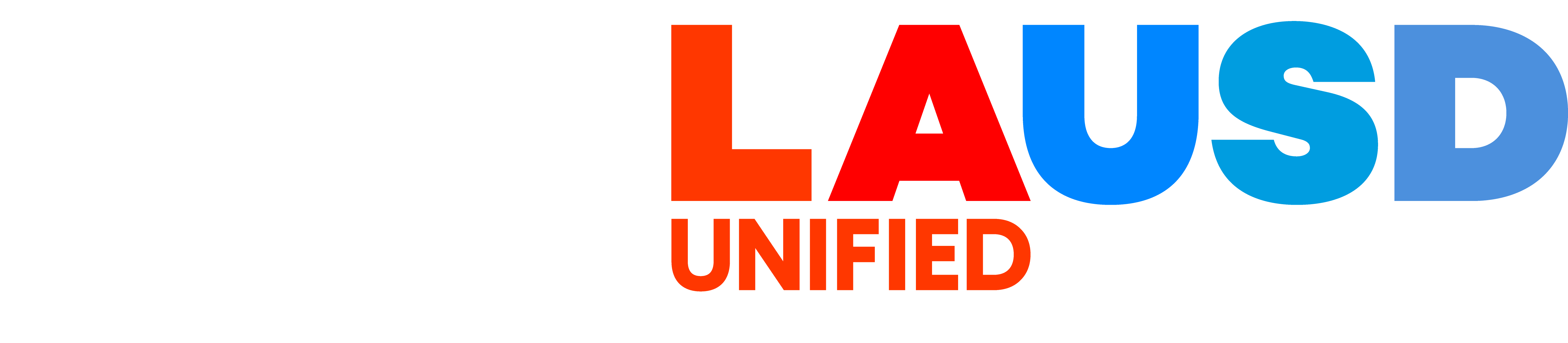 School Experience Survey – Strategies
Identify an area to focus on and begin asking questions:
40
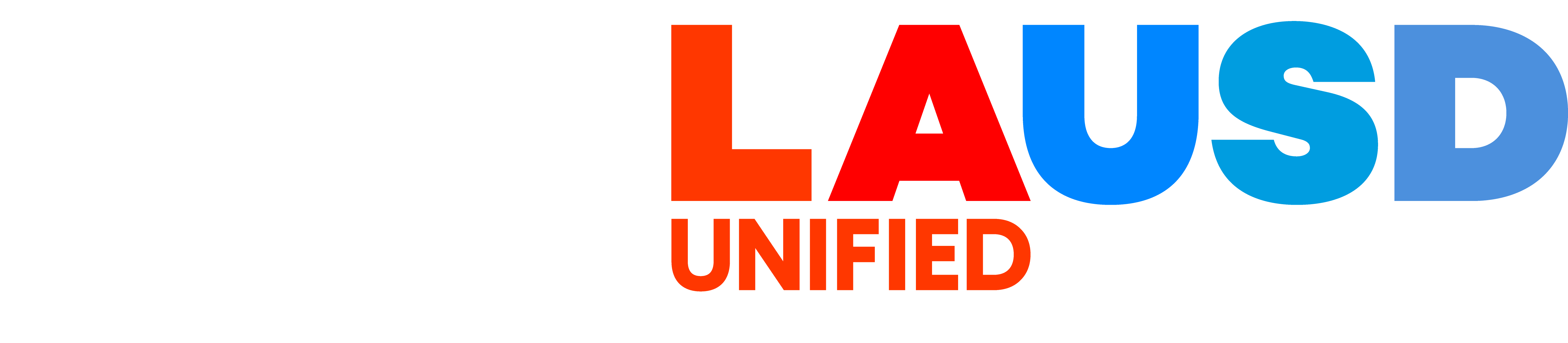 School Experience Survey – Strategies
Breakout Room Discussion - 15 Minutes


Share and Discuss – 10 Minutes
41
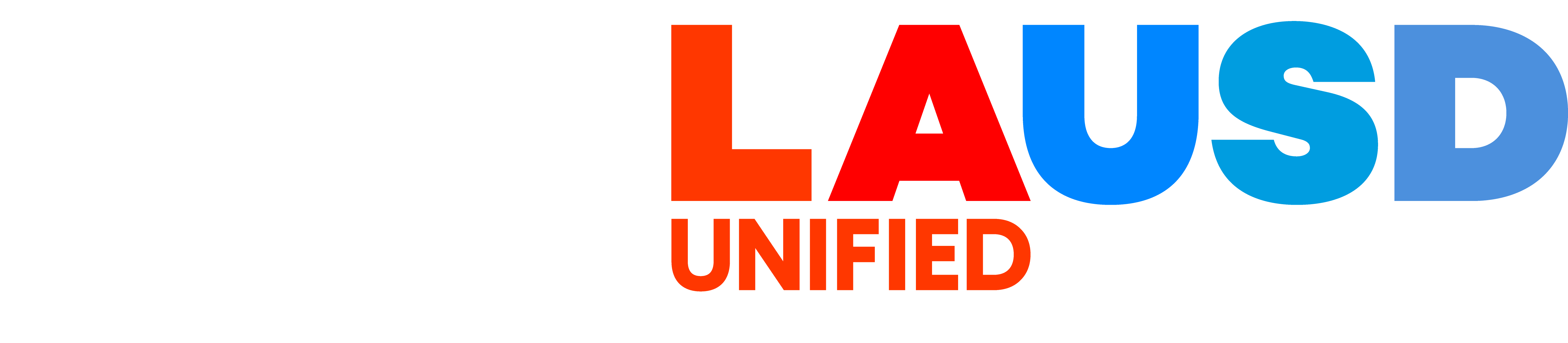 School Experience Survey – Guide and Documents
SES Guide and Documents – Link
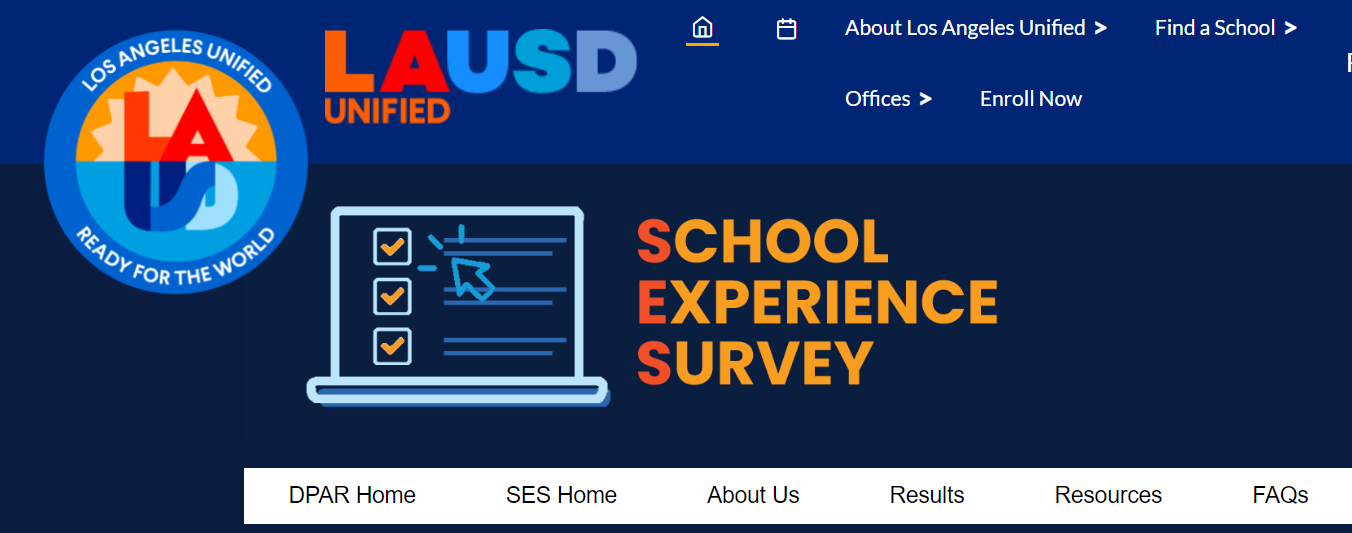 42
School Experience Survey – Guide and Documents
SES Guide and Documents – Link
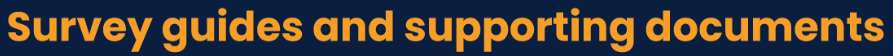 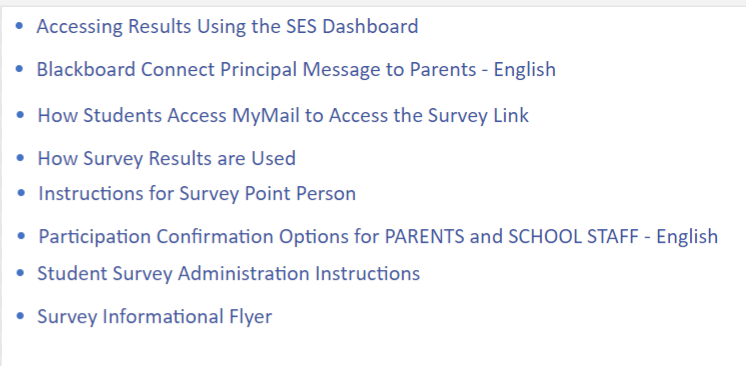 43
School Experience Survey – Guide and Documents
SES Guide and Documents – Link
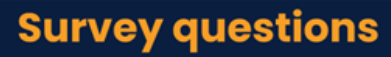 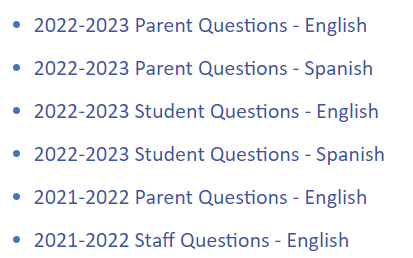 44
School Experience Survey Team
Contact Us
Data Privacy, Analysis and Reporting (DPAR)

School Experience Survey Team
Phone: 213-241-5600
Email: schoolexperiencesurvey@lausd.net
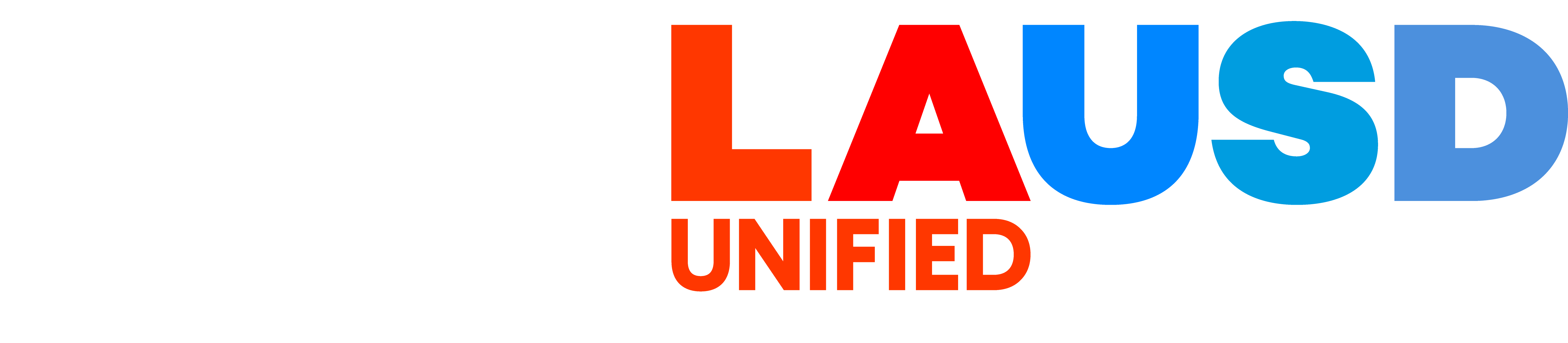 45
[Speaker Notes: Speaker: Text

Time: XX minutes

Purpose:
Text

Notes:
Text

Facilitator Moves:
Text]